如何寫好
一篇日記
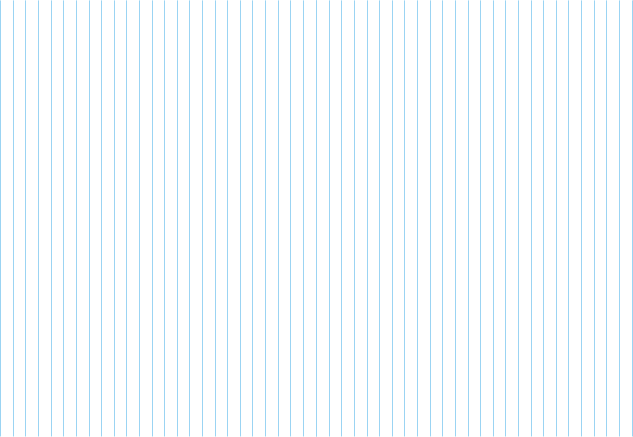 以吹泡泡為例
題目也可以
很有趣
01
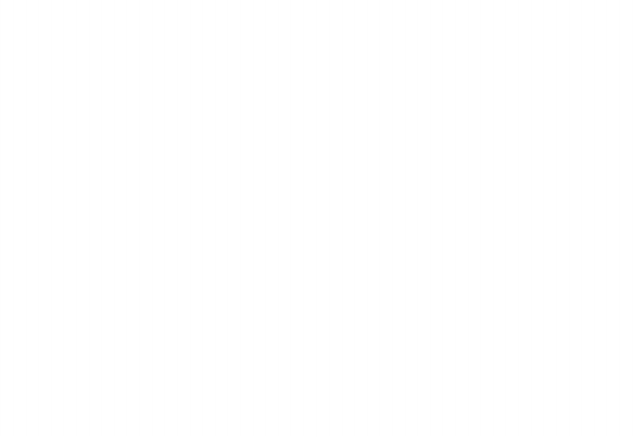 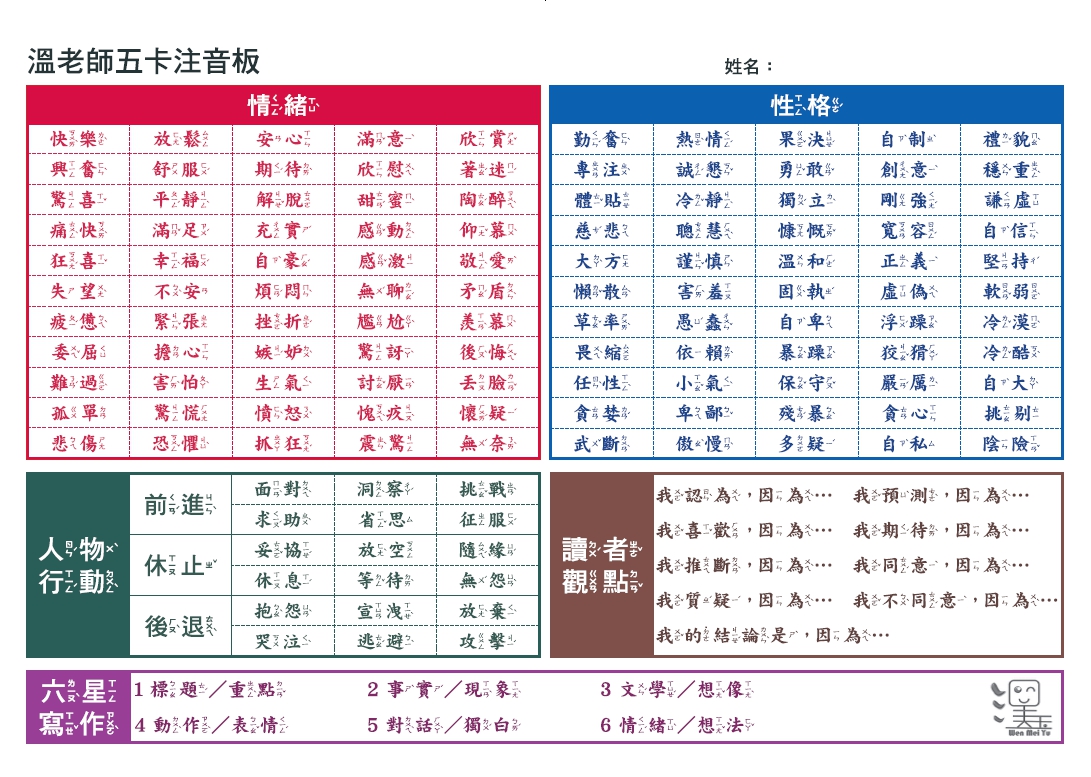 拿出你的五卡板!
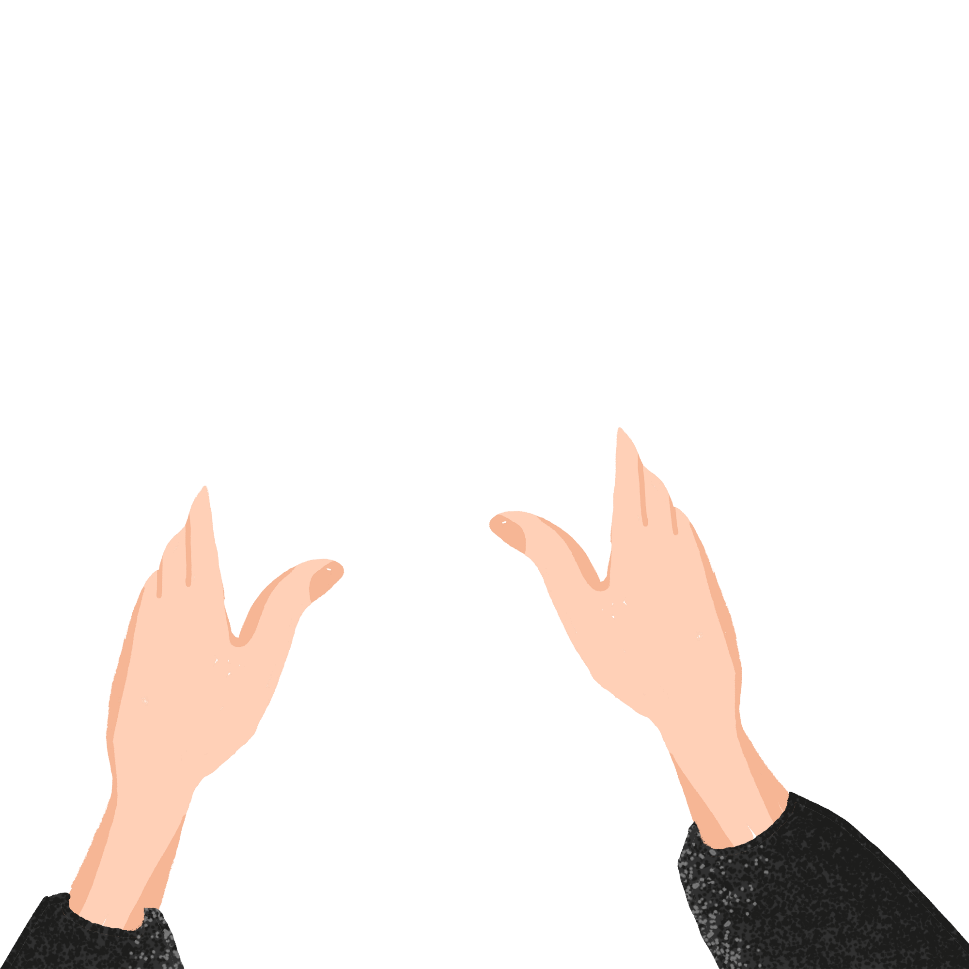 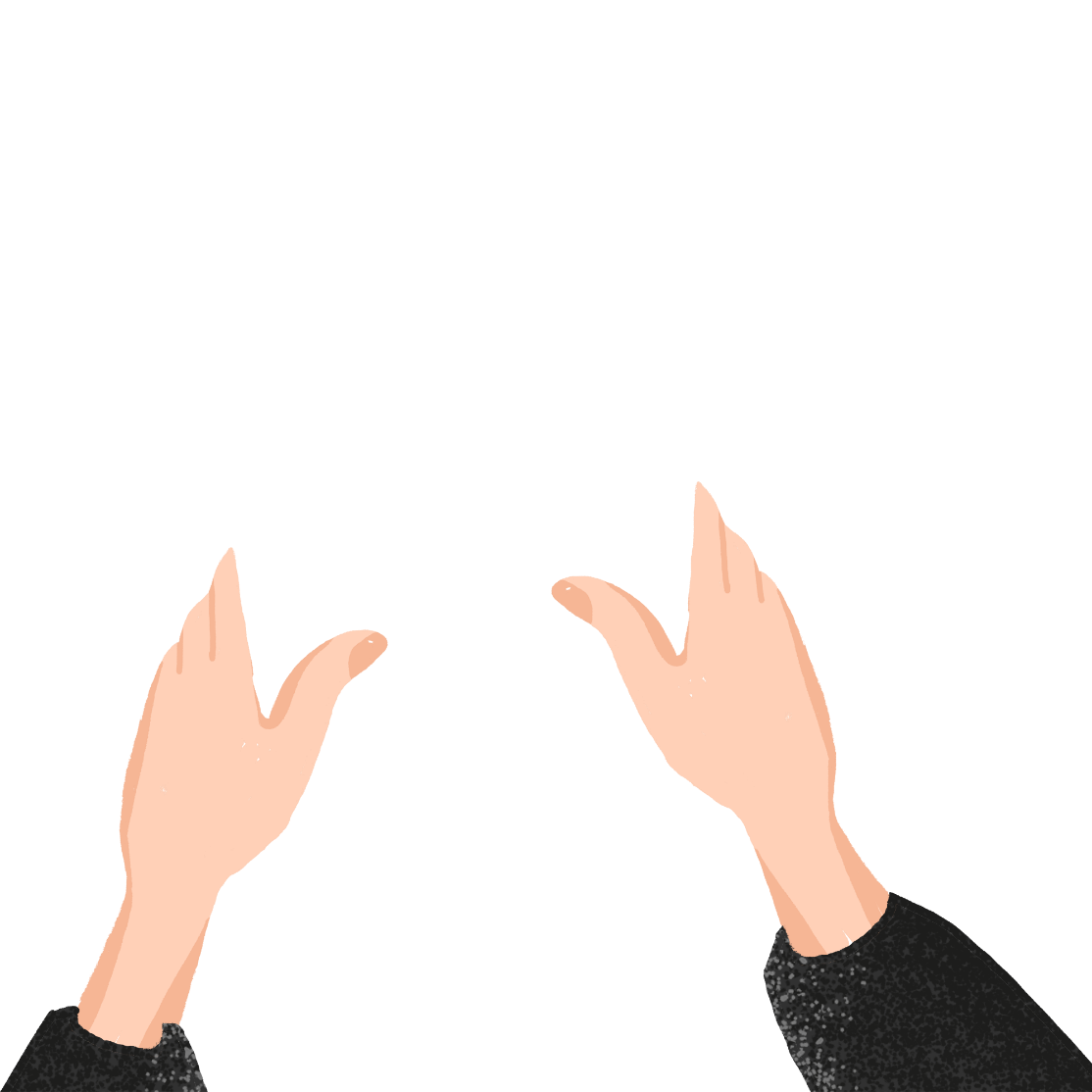 找到情緒欄
圈一個在吹泡泡過程中，你會有的情緒。
用「情緒+事件」的方式，
幫自己的「吹泡泡」日記訂一個題目。
幸福的泡泡時光
放鬆的一天
吹泡泡真快樂
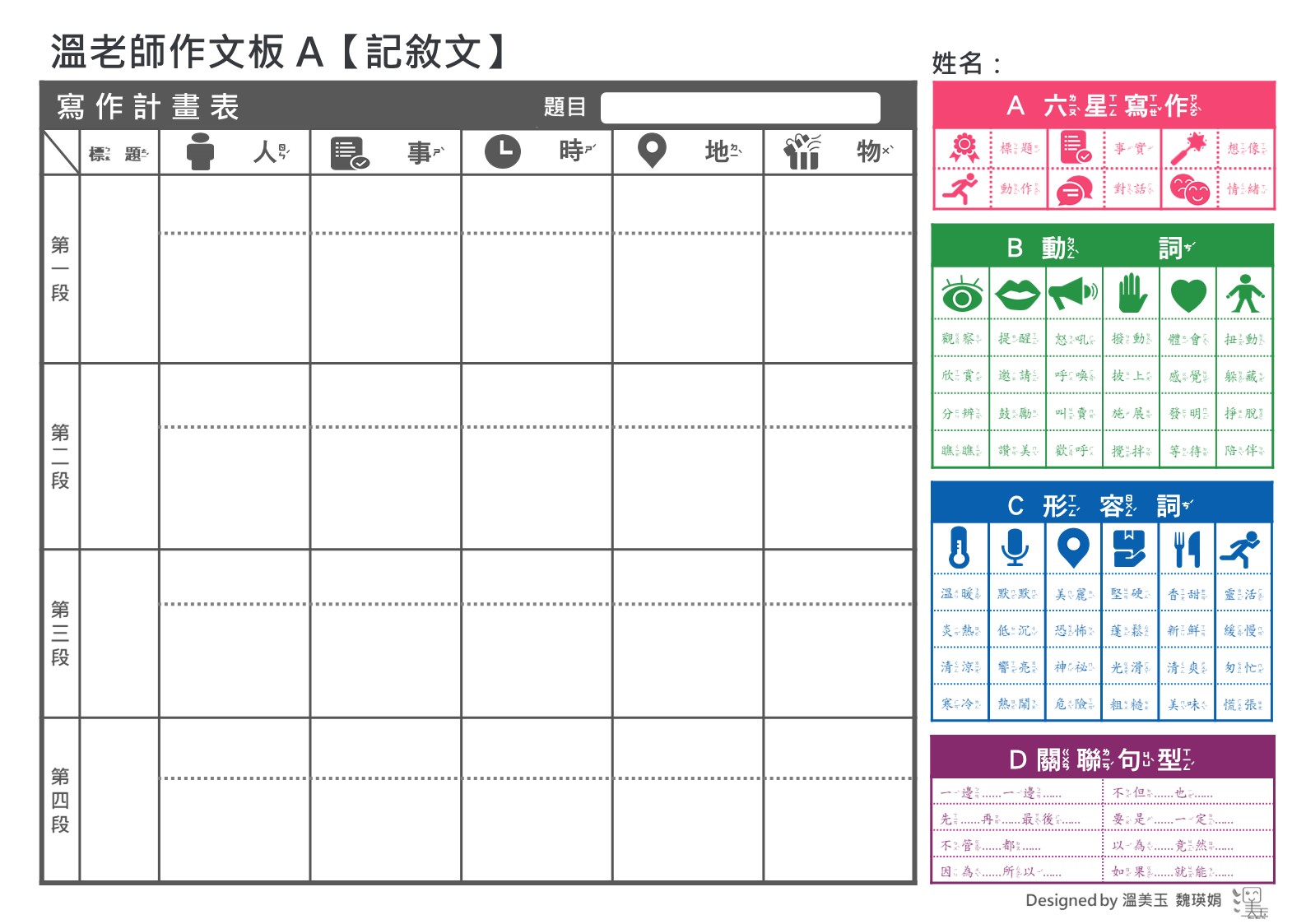 翻開作文板 A
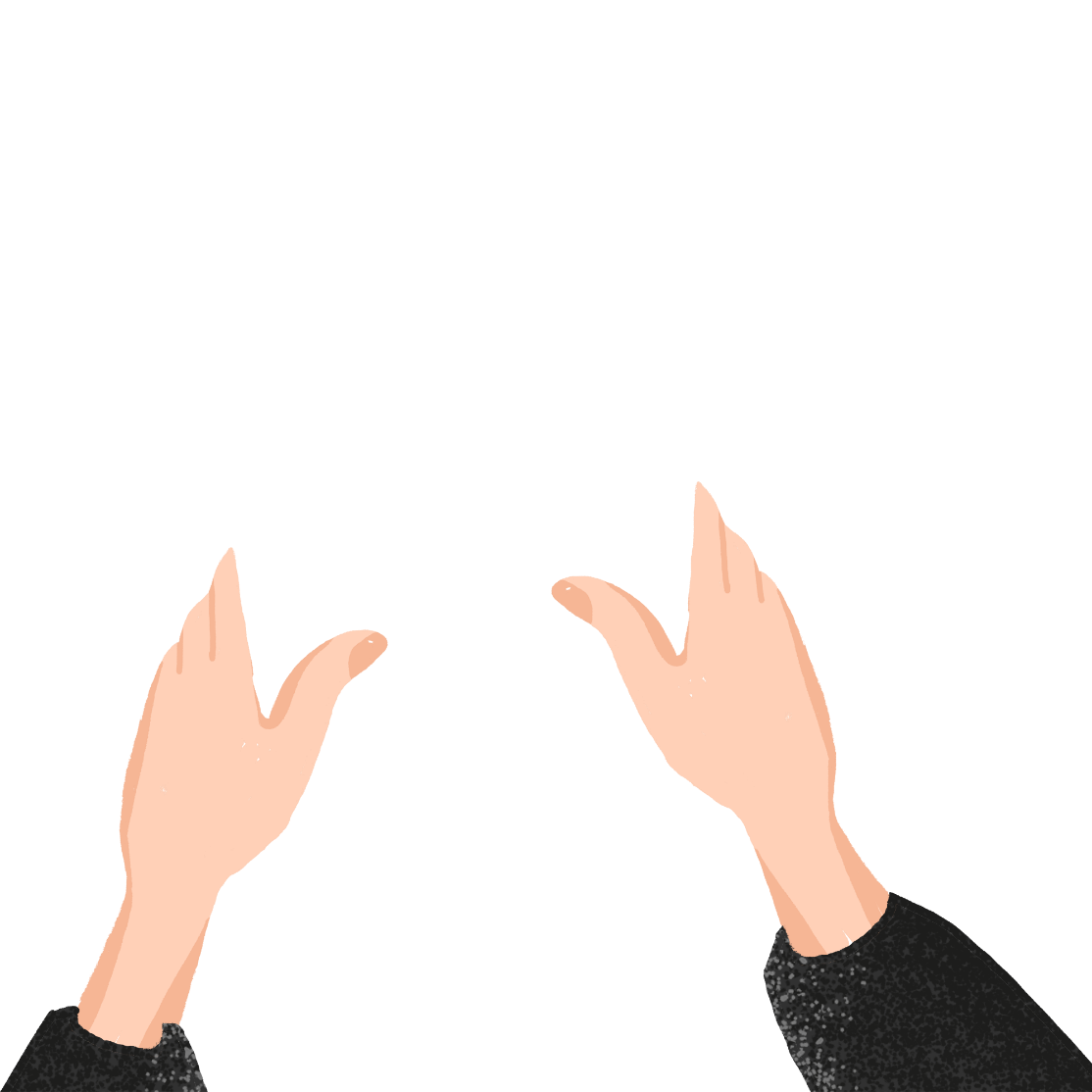 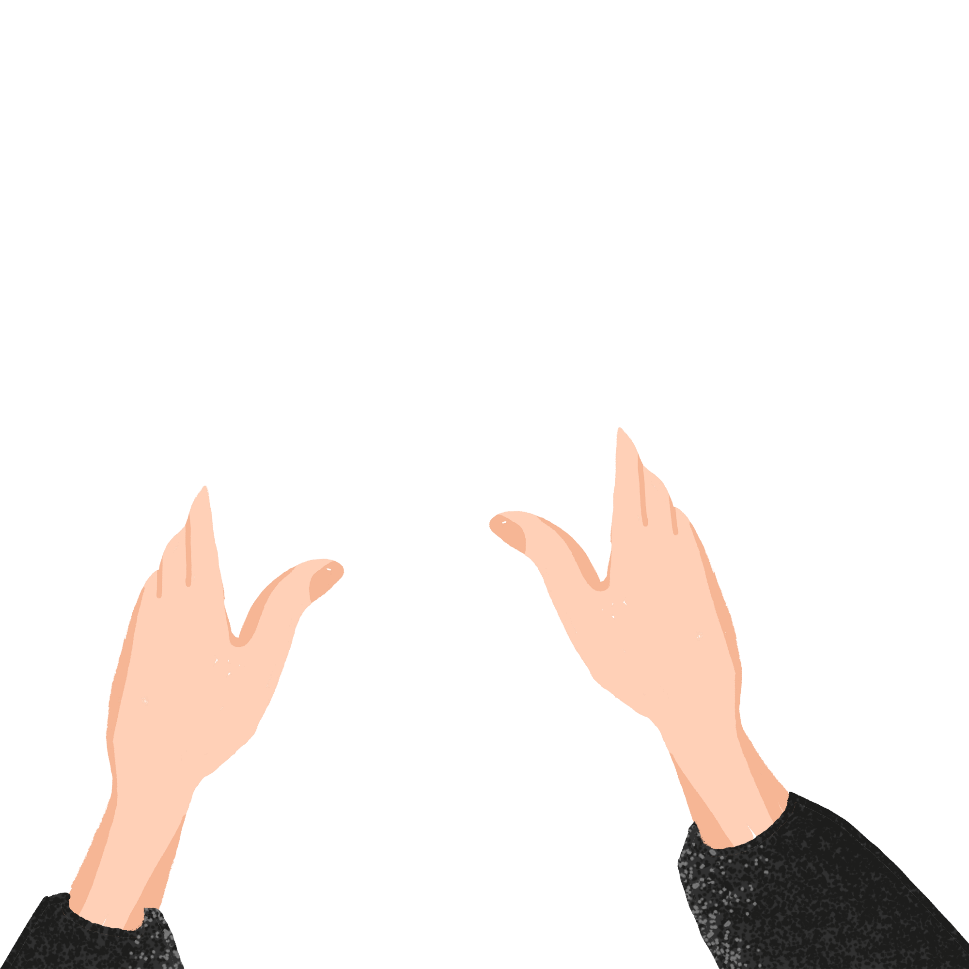 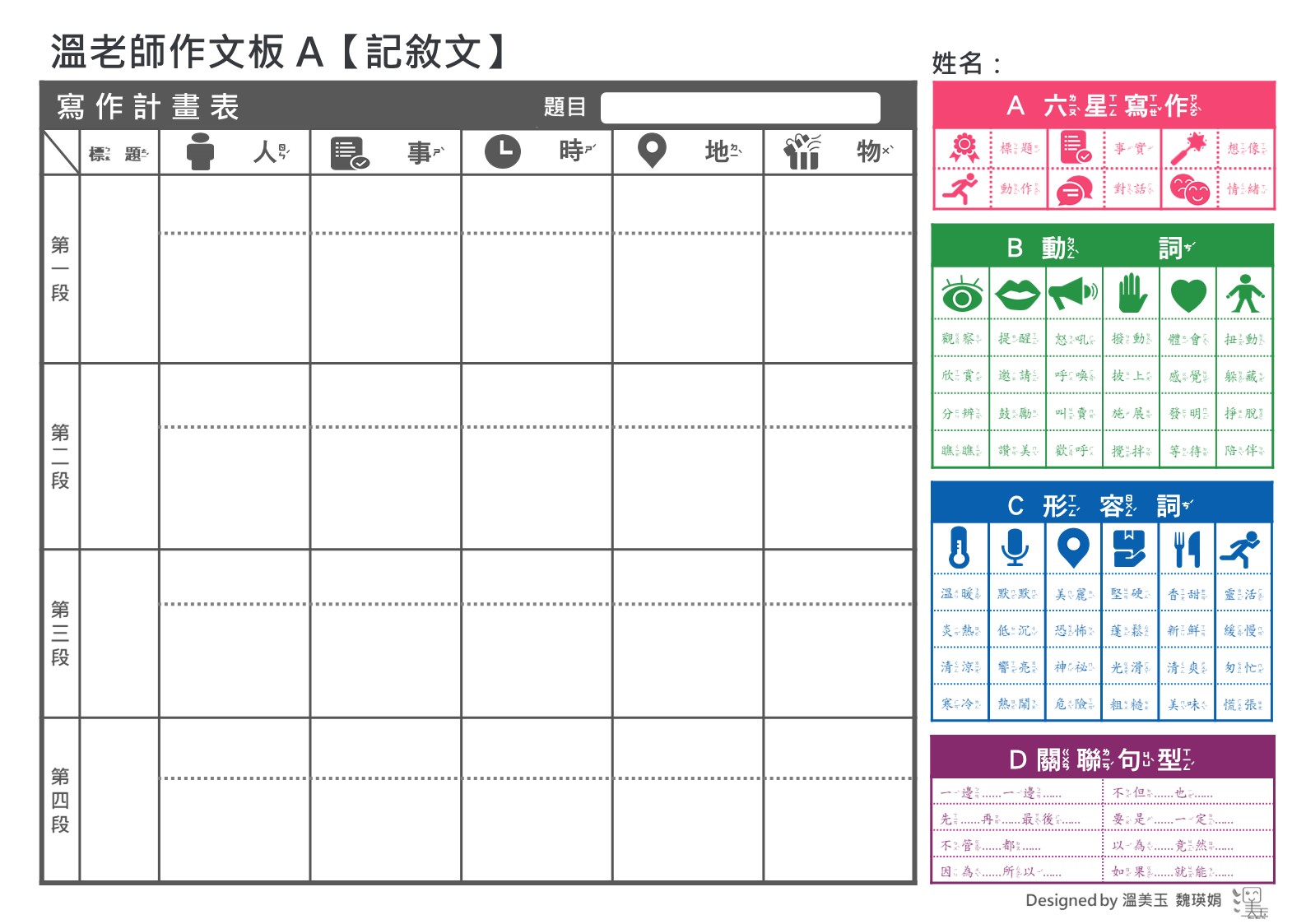 在這裡寫上題目!
想好你要寫什麼？
02
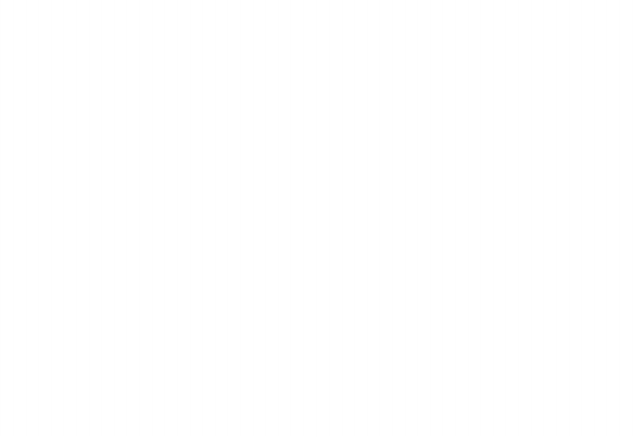 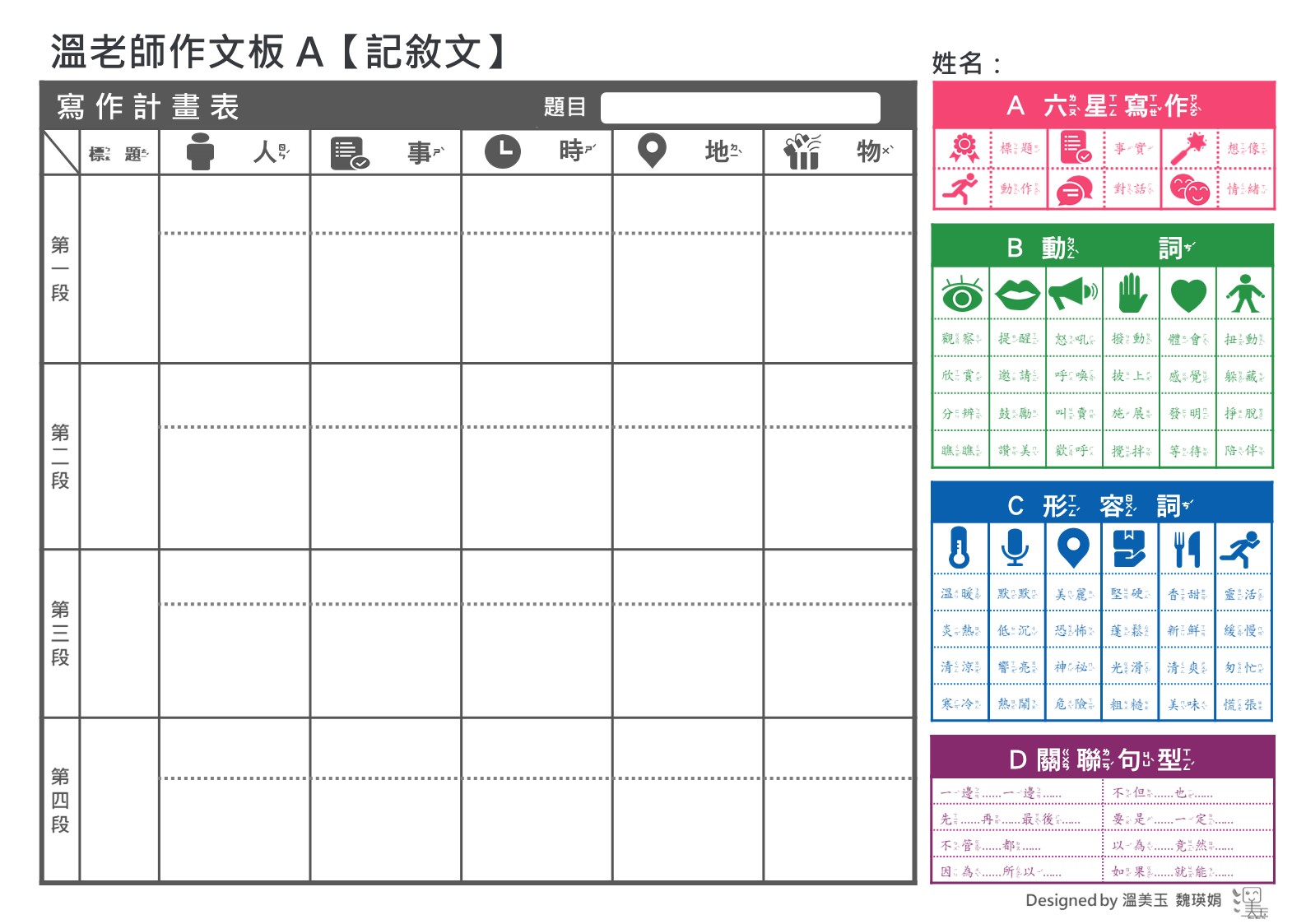 原 因
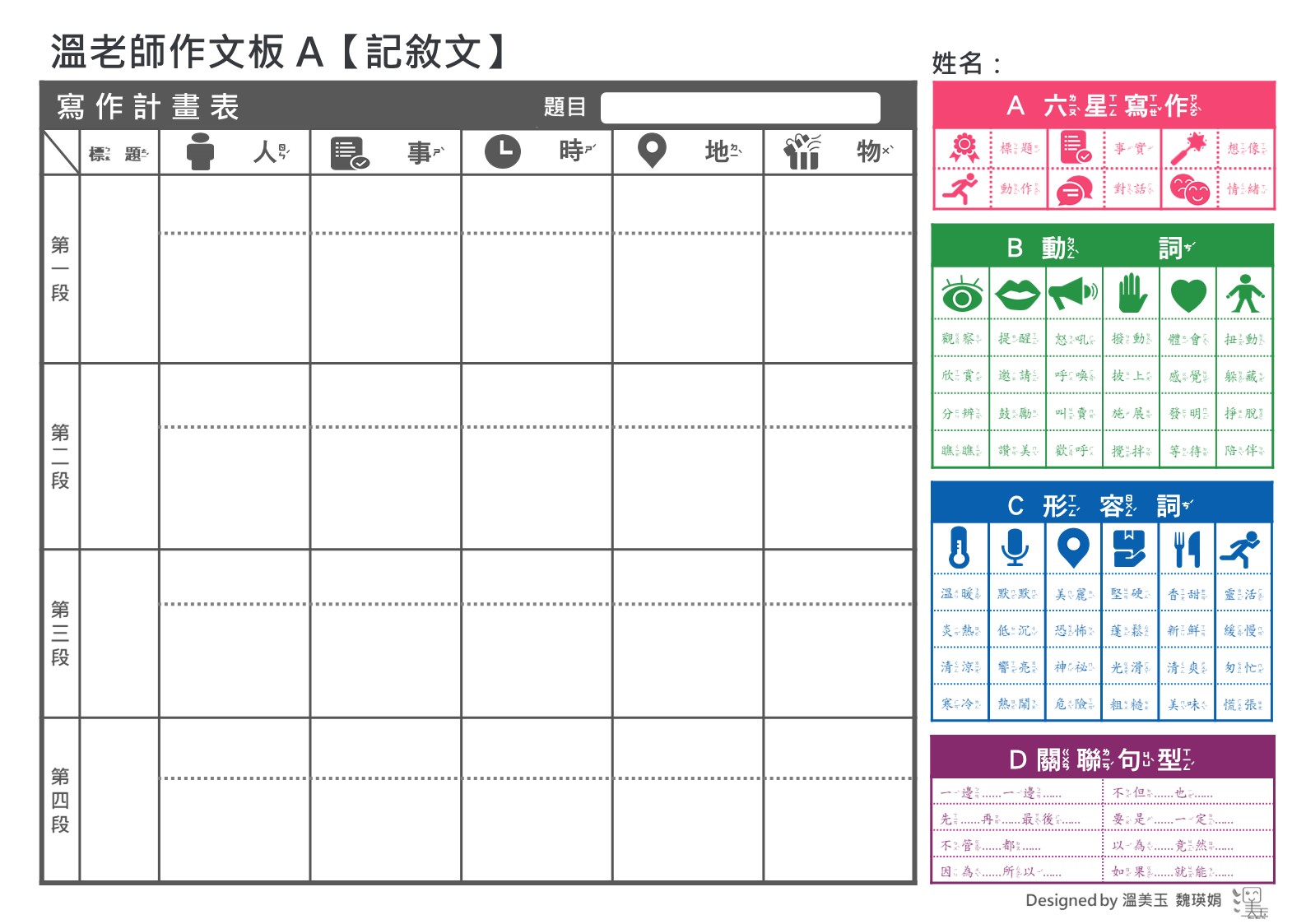 原 因
在這裡寫上你準備去吹泡泡前的事
寫 作 計 畫 表
題目
快樂的泡泡時光
事
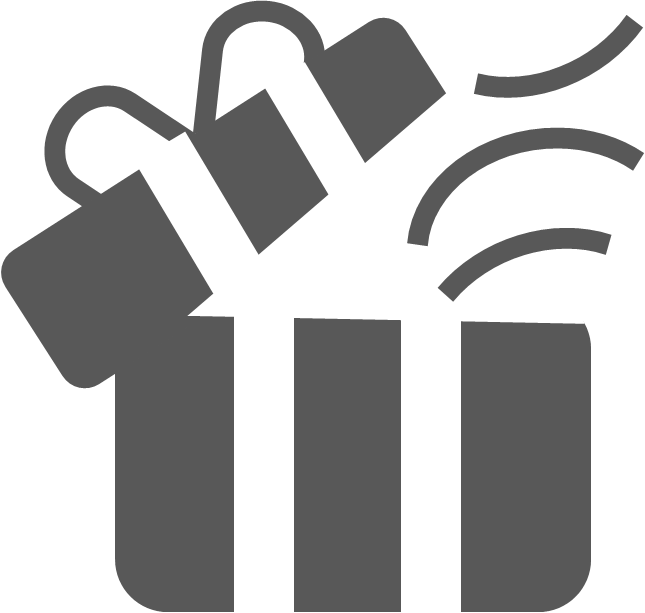 人
時
物
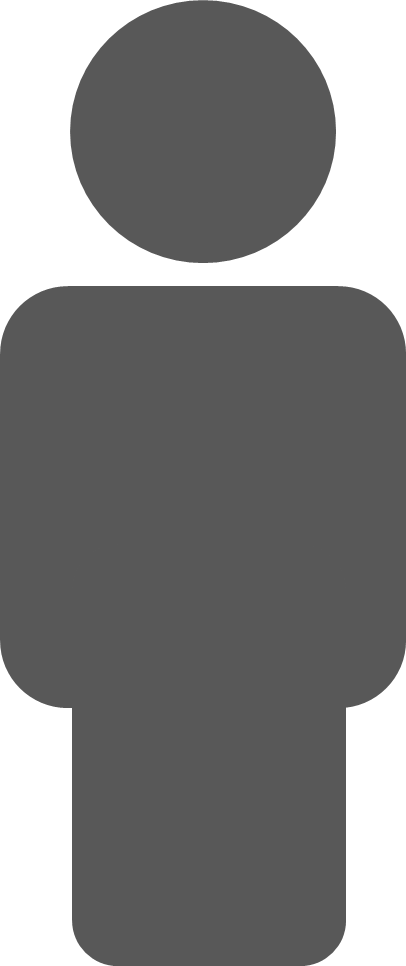 地
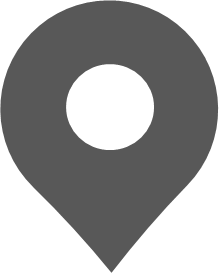 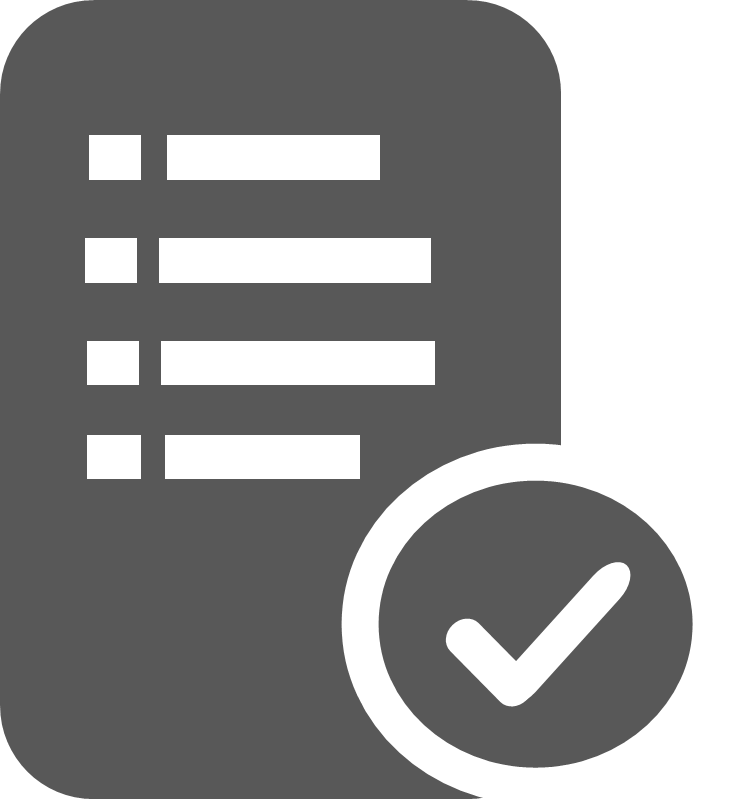 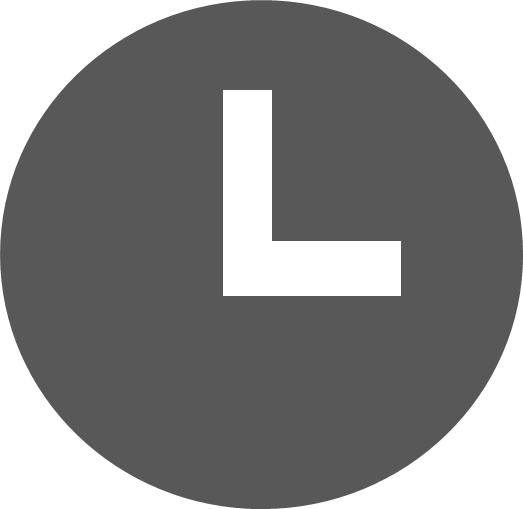 原 因
寫 作 計 畫 表
題目
快樂的泡泡時光
事
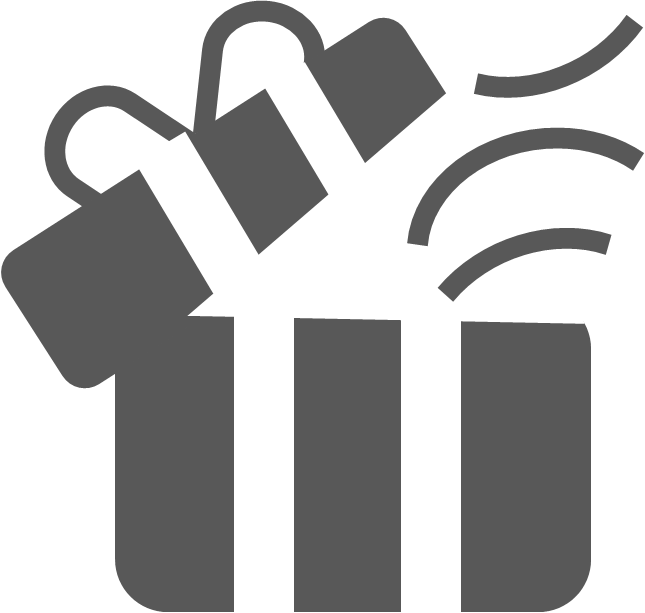 人
時
物
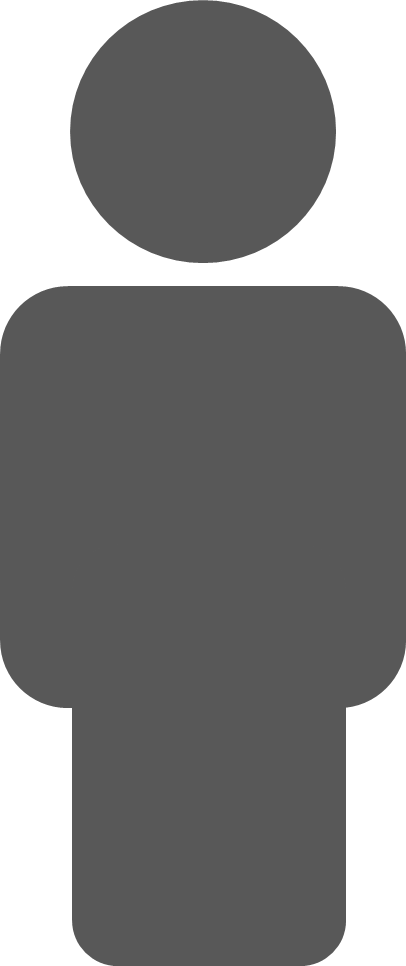 地
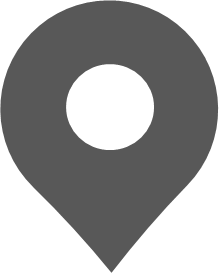 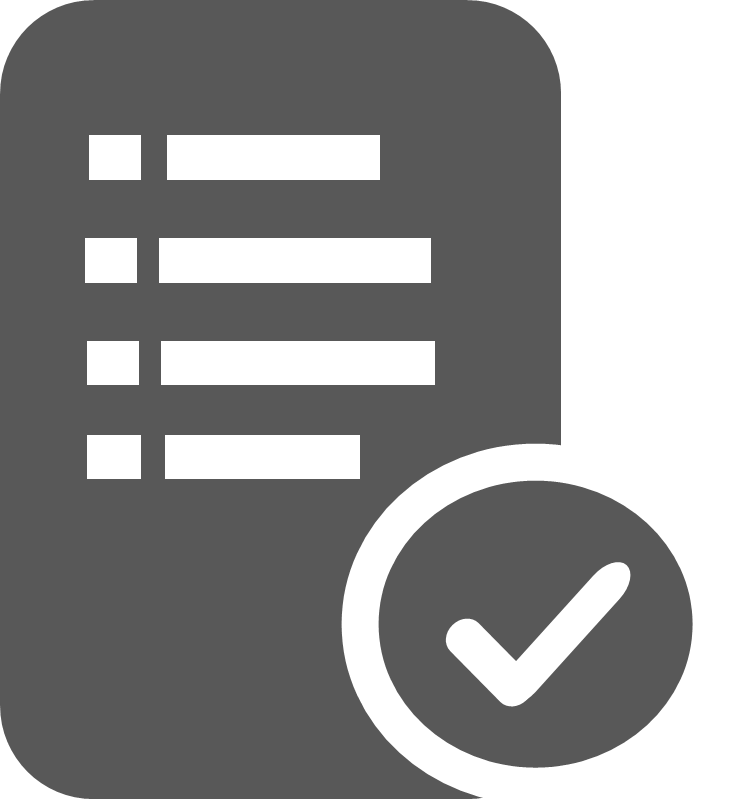 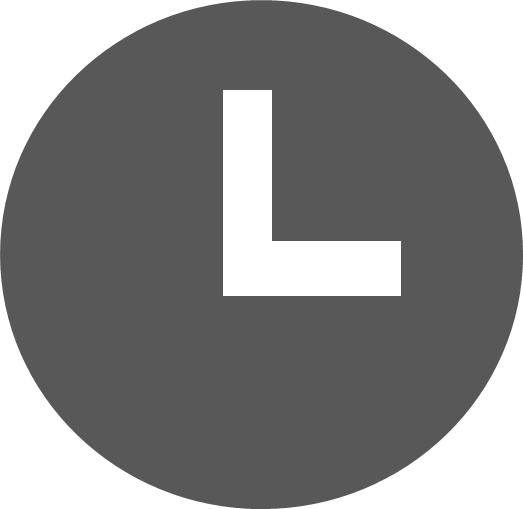 原 因
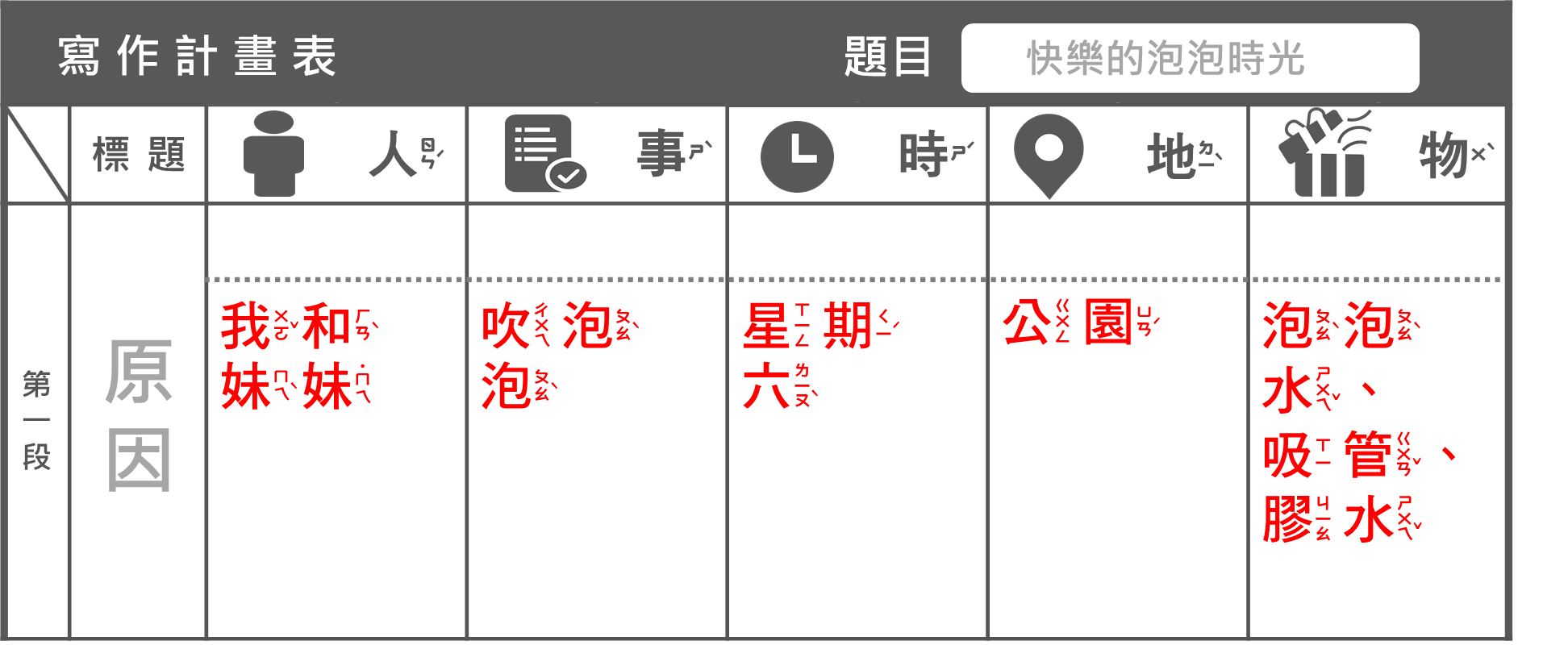 你可以按照順序寫
我和妹妹很喜歡吹泡泡。這個星期六，我們要一起到公園吹泡泡。我們準備了泡泡水、吸管和膠水，準備一起吹泡泡。
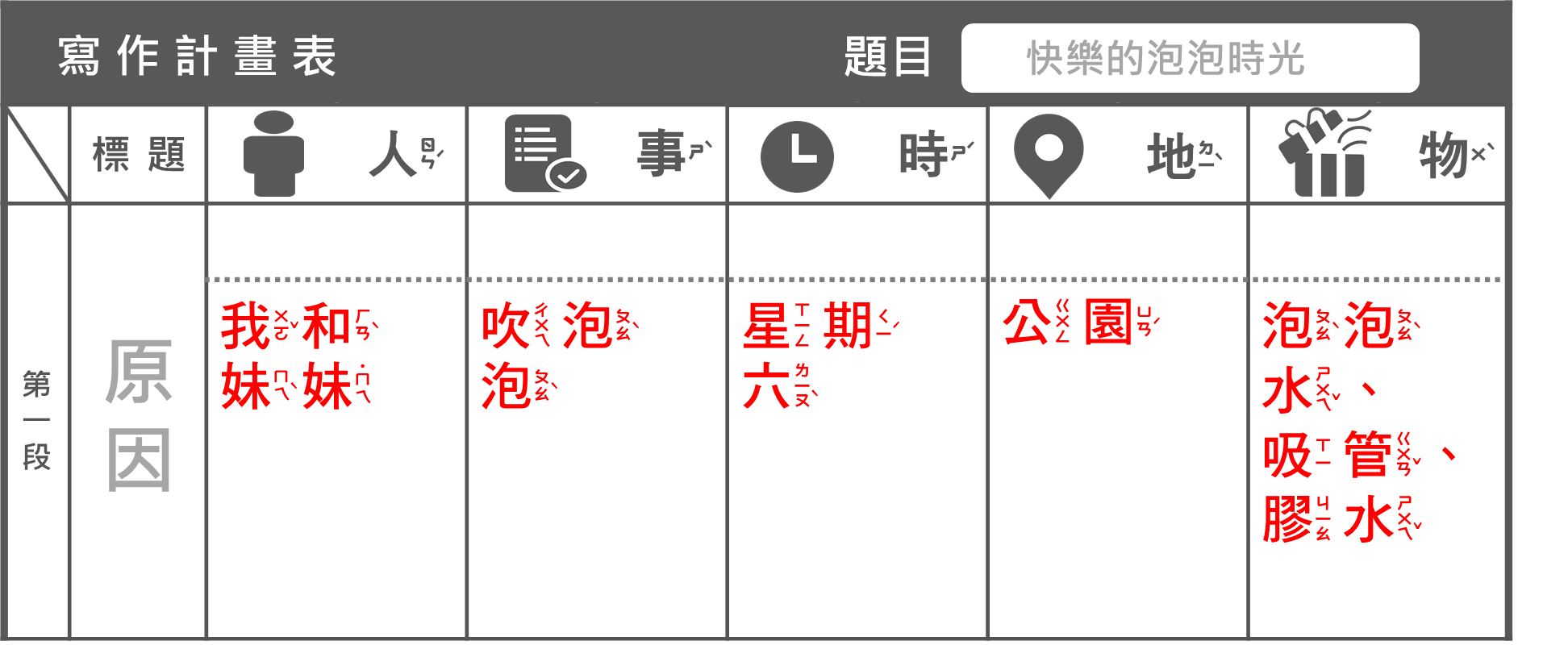 也可以調換順序寫
我們附近有座公園，每到假日就有很多人在那裡活動。這個星期六，我和妹妹帶了泡泡水、吸管和膠水，準備一起到公園吹泡泡。
拿出你的空白板!
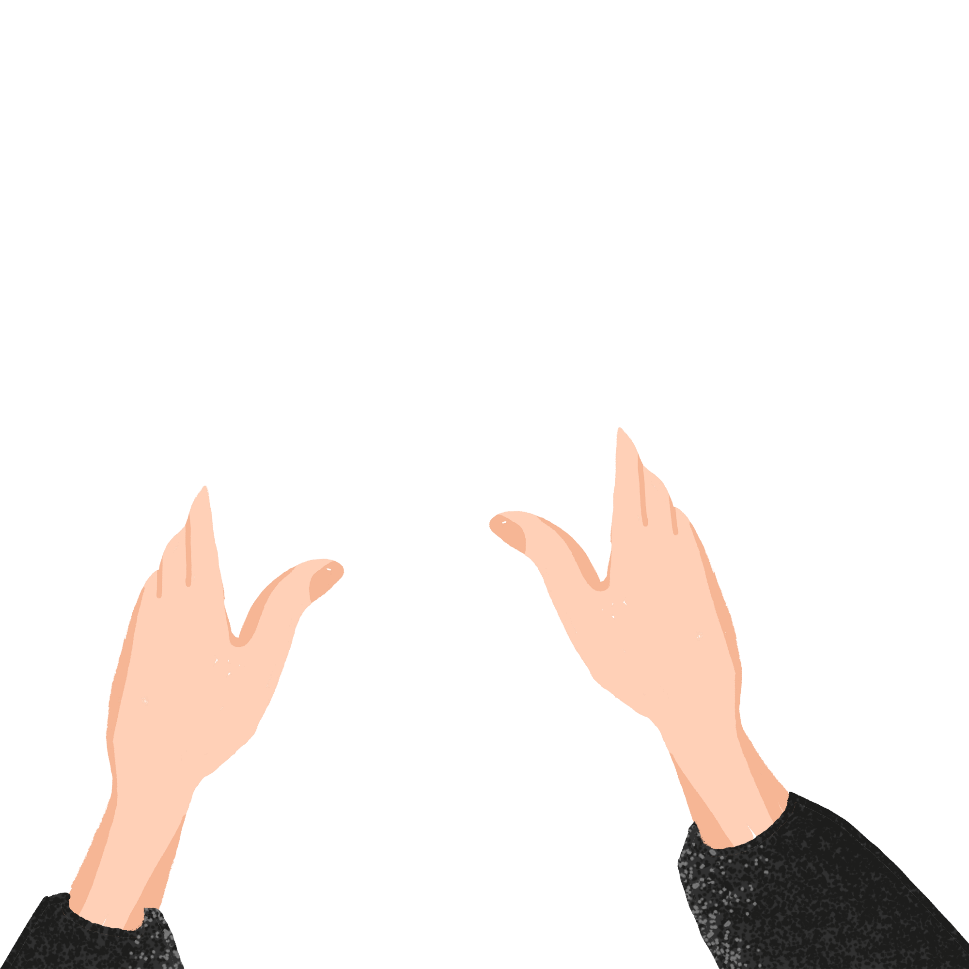 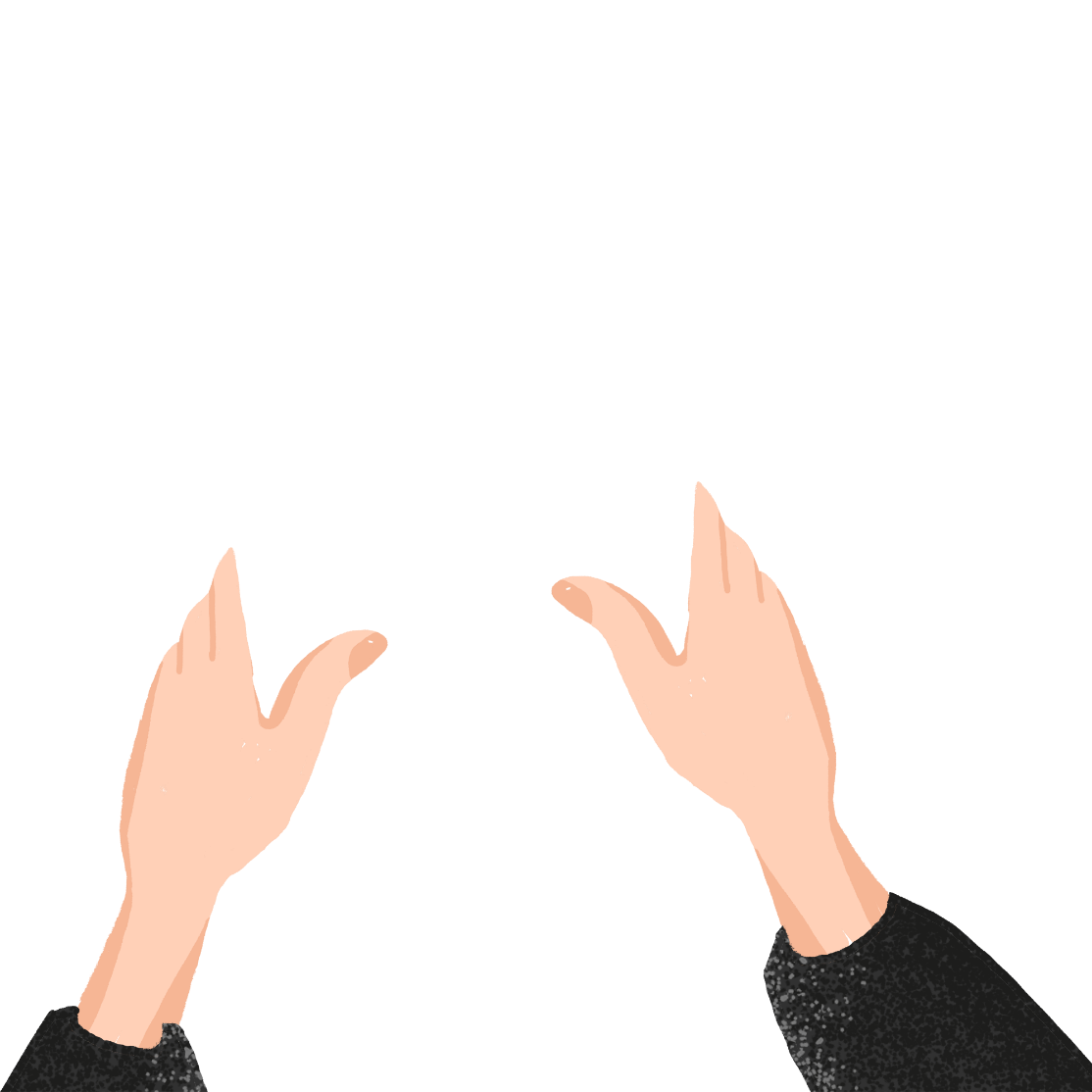 把第一段寫在空白板上。
03
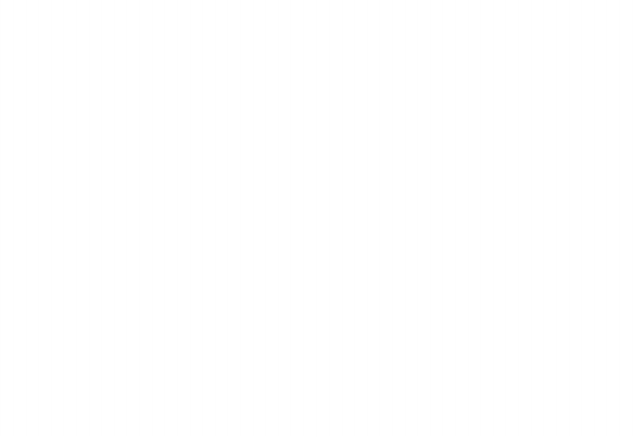 文章變身術
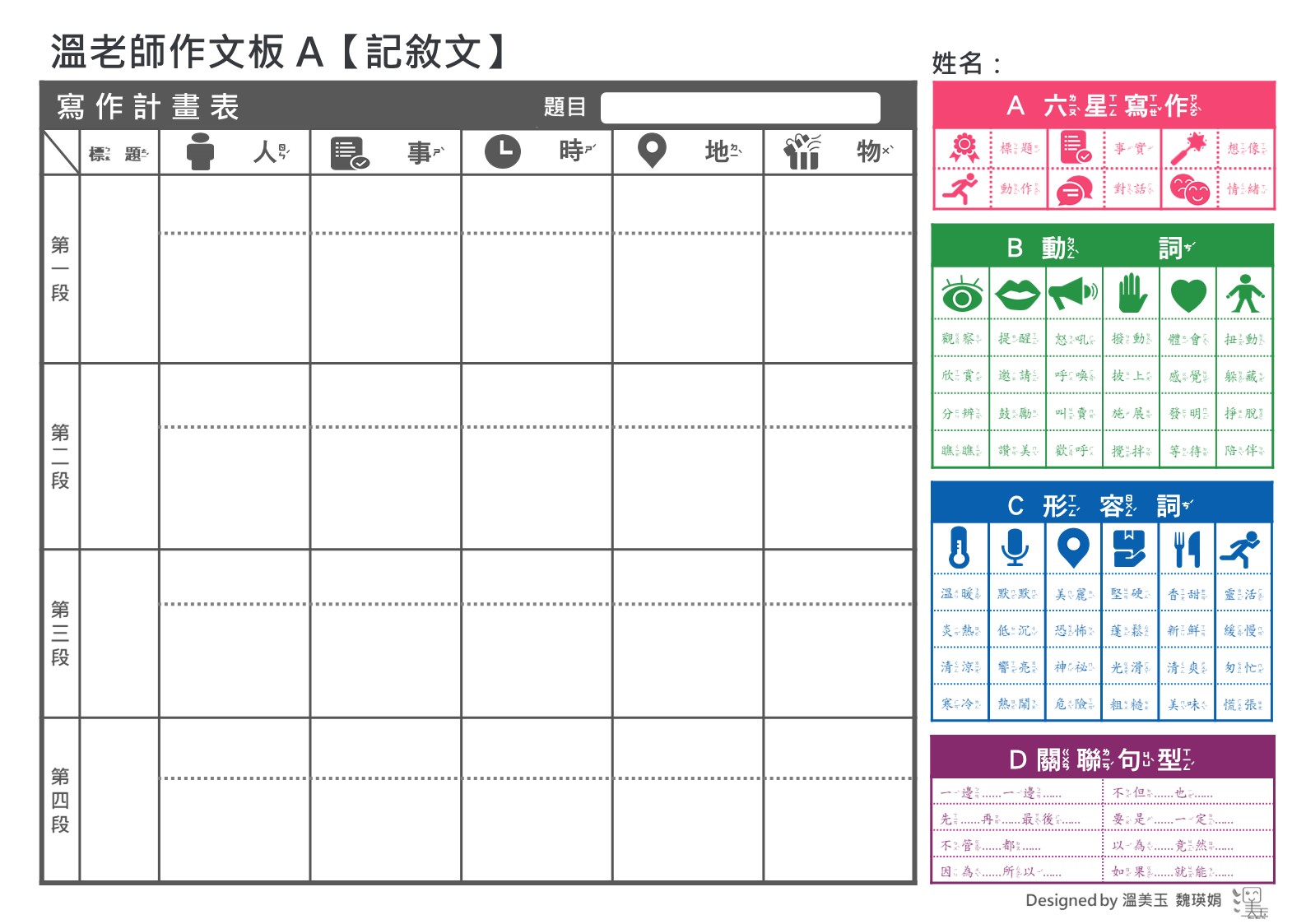 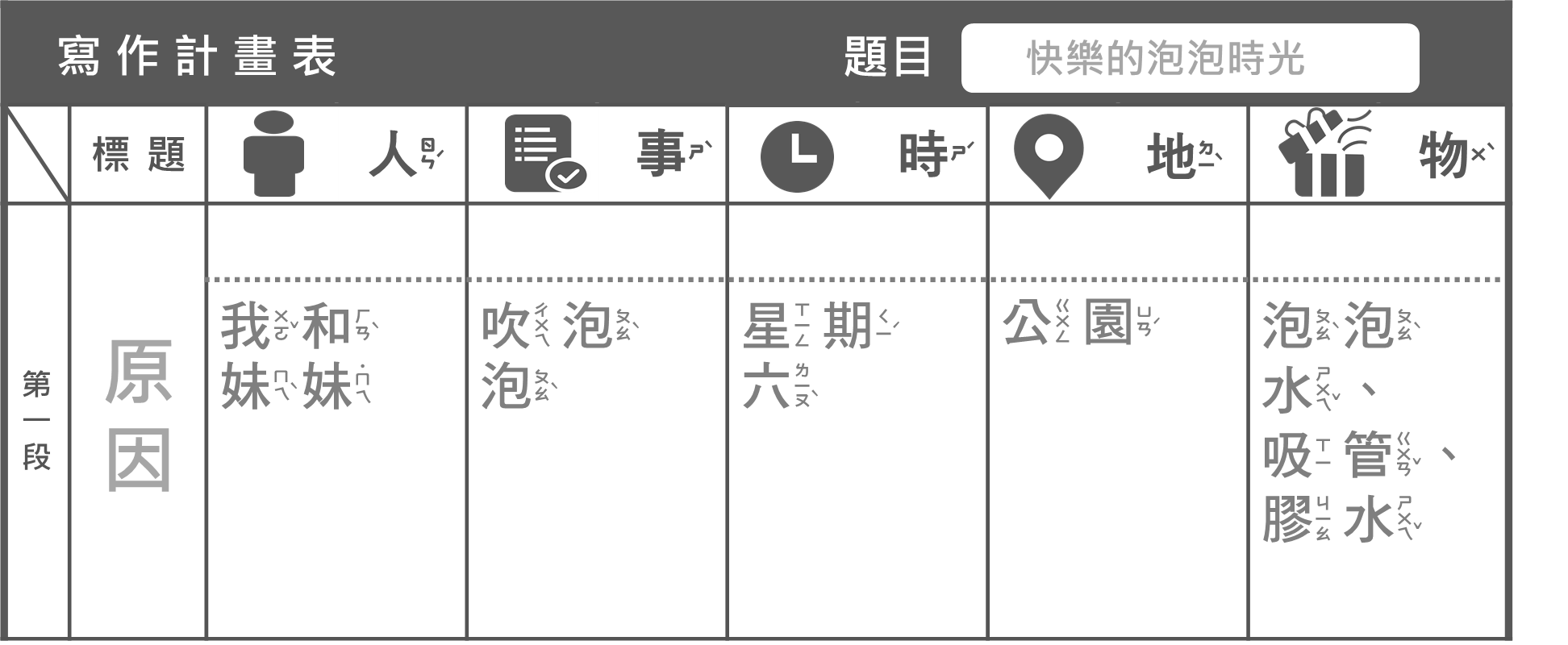 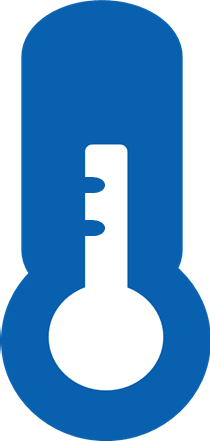 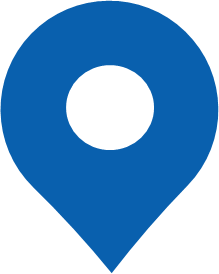 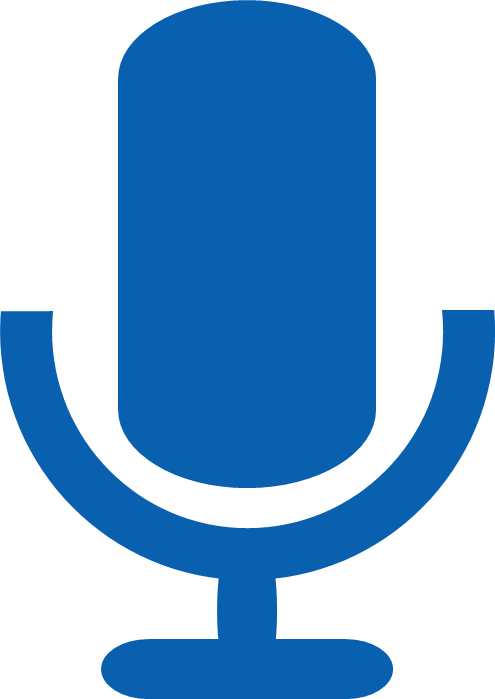 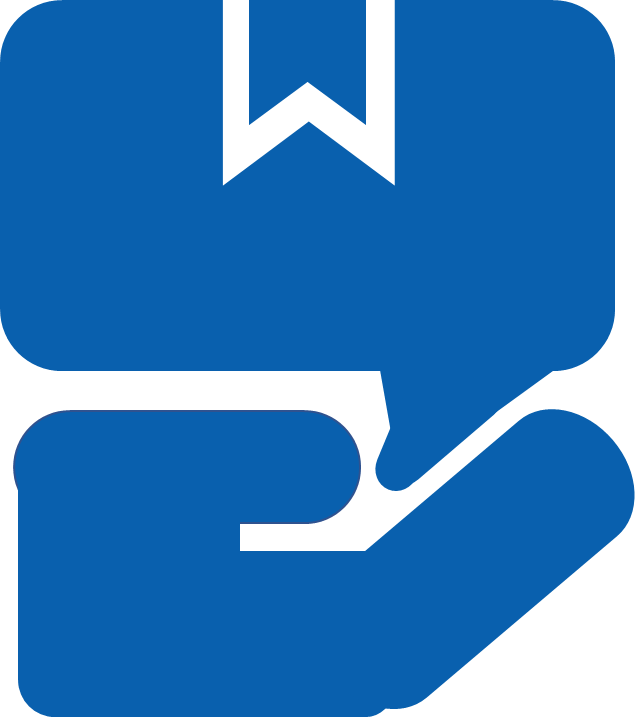 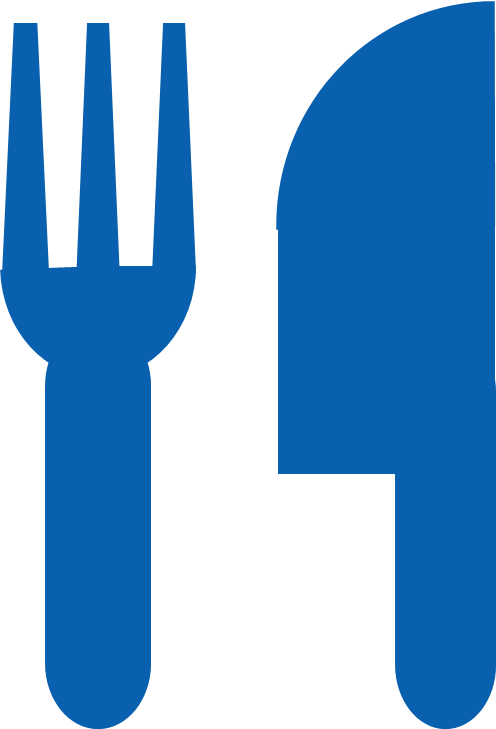 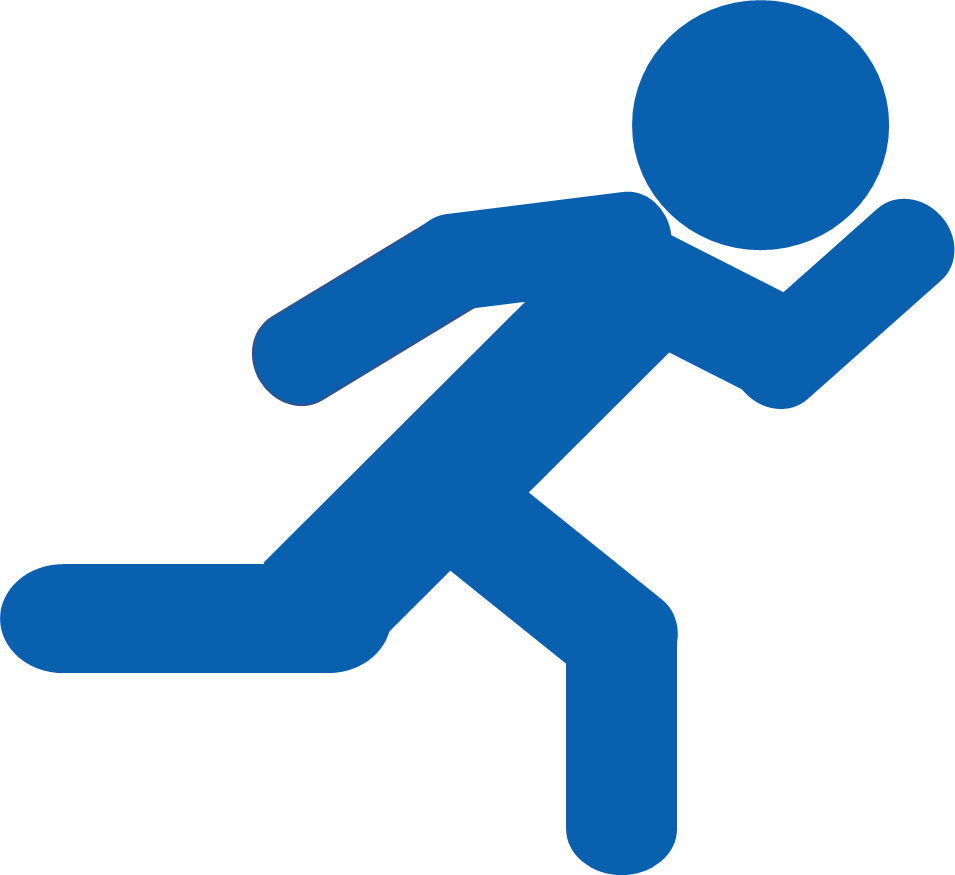 在原本的文章上
加一個形容詞句子
圈一個形容詞
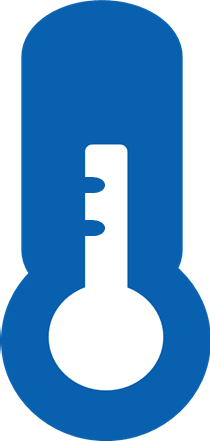 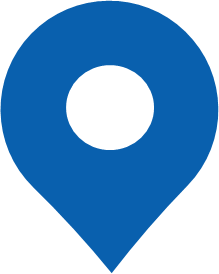 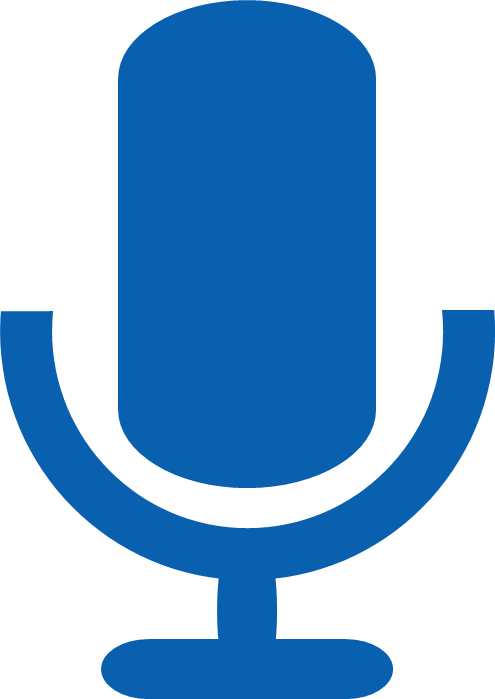 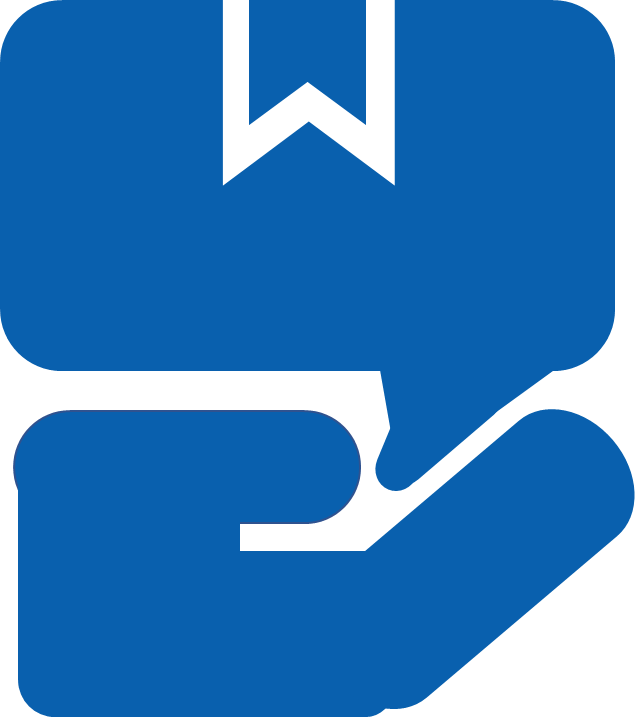 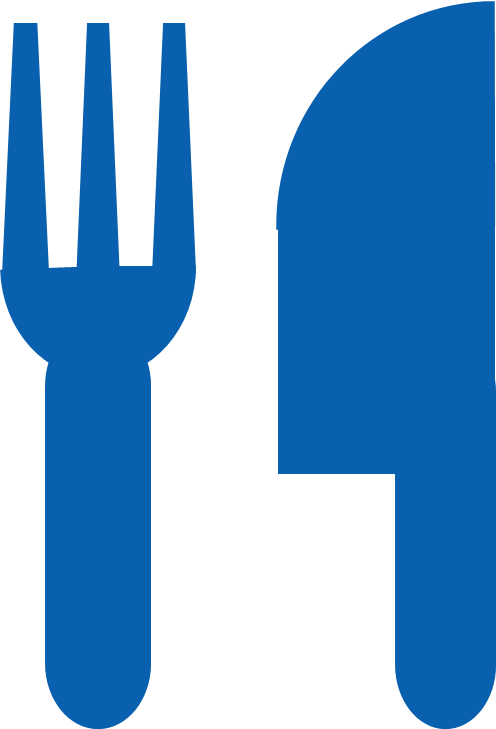 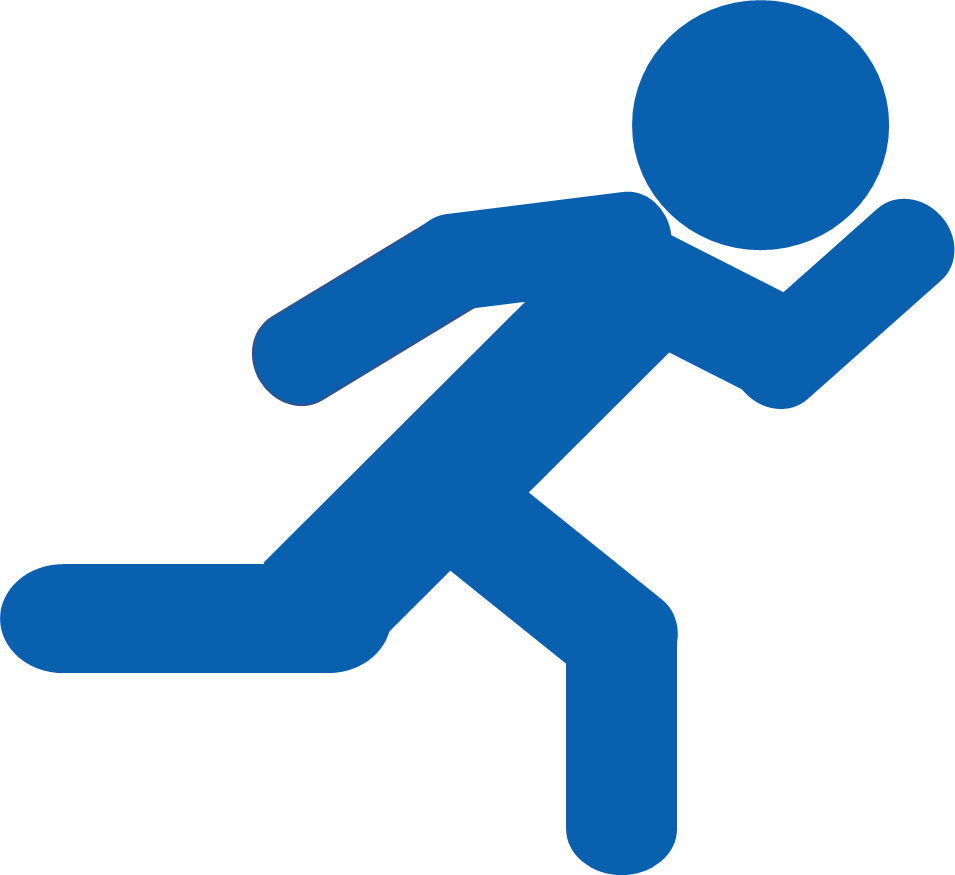 我們家附近有座公園，每到假日就有很多人在那裡活動。這個星期六，我和妹妹帶了泡泡水、吸管和膠水，準備一起到公園吹泡泡。
我們家附近有座公園，每到假日就有很多人在那裡活動。這個星期六，我和妹妹帶了泡泡水、吸管和膠水，準備一起到公園吹泡泡。
加入「溫暖」
我們家附近有座公園，在溫暖的假日，有很多人會在那裡活動。這個星期六，我和妹妹帶了泡泡水、吸管和膠水，準備一起到公園吹泡泡。
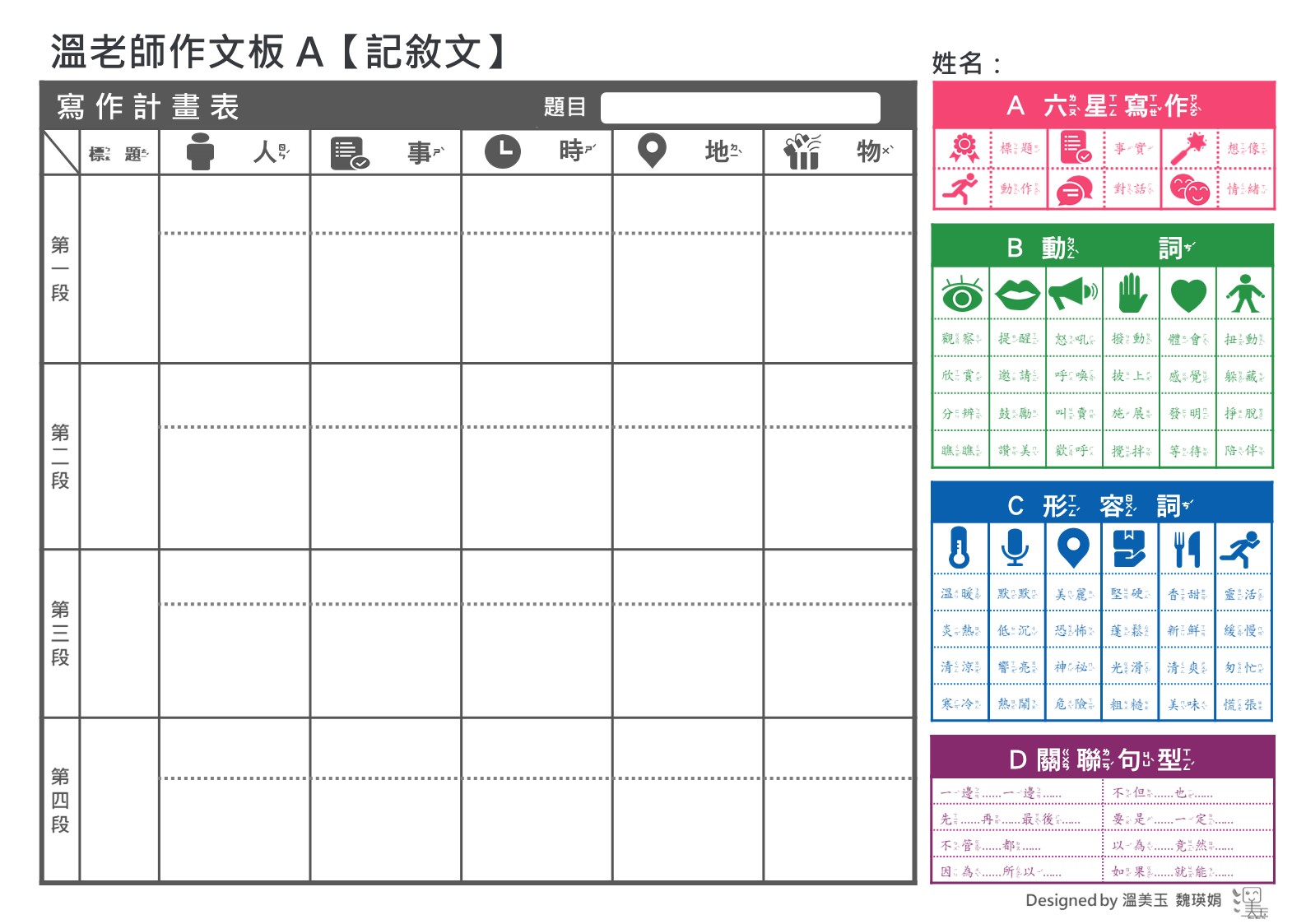 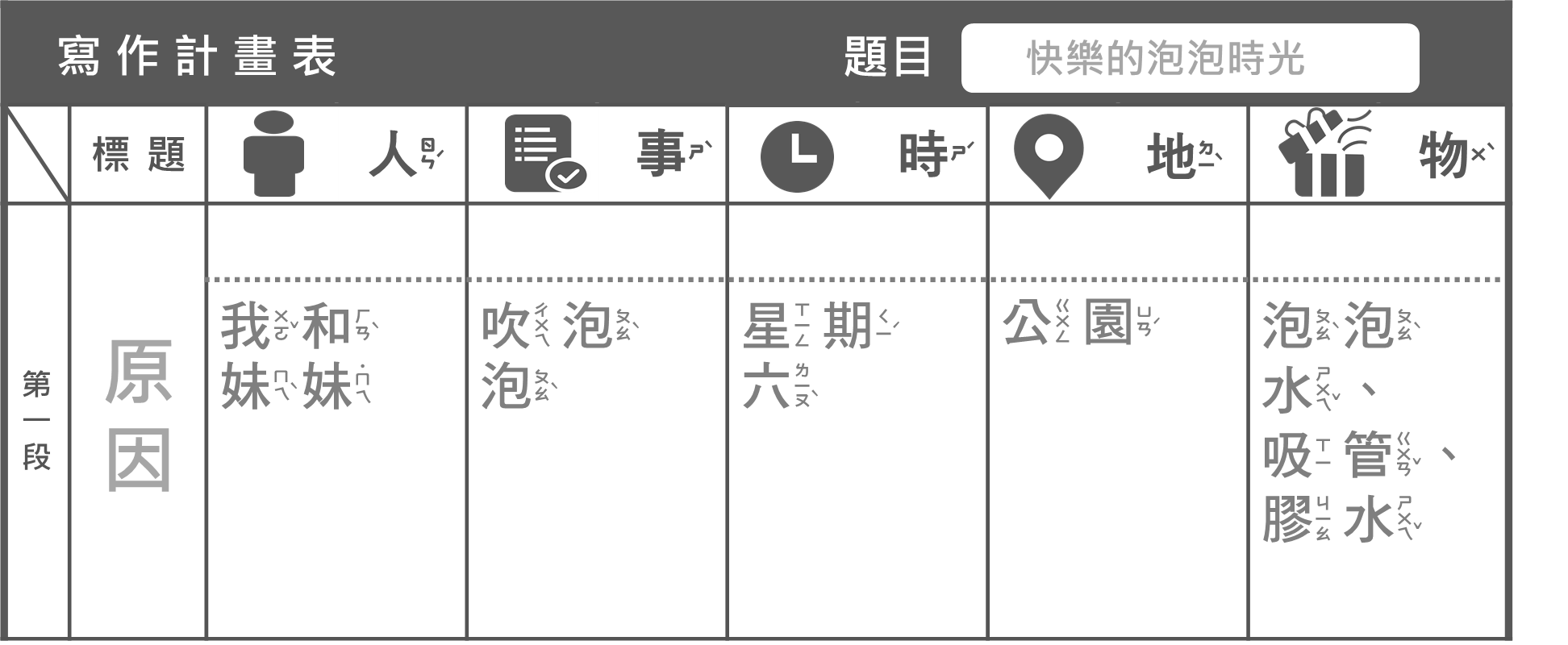 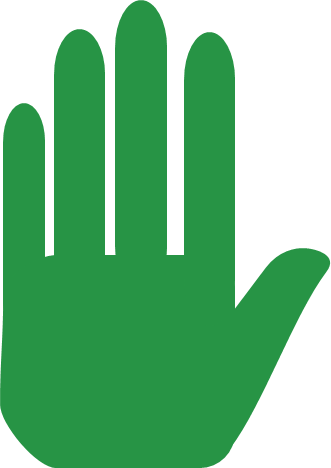 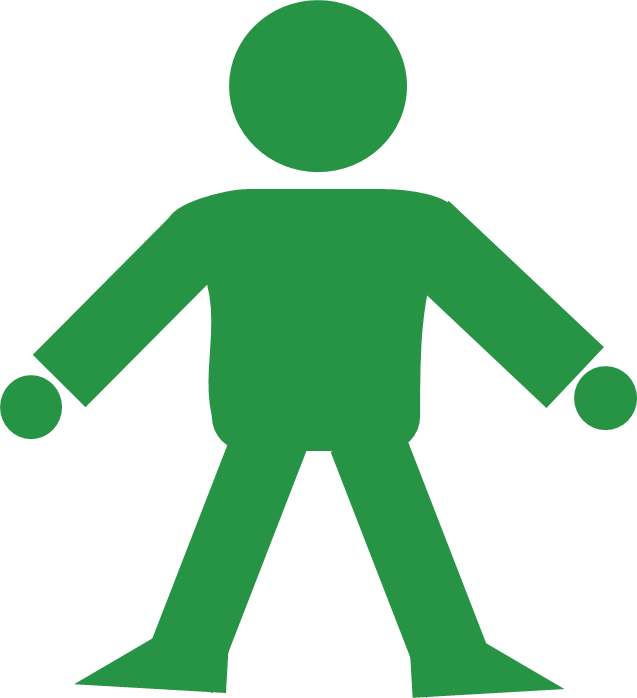 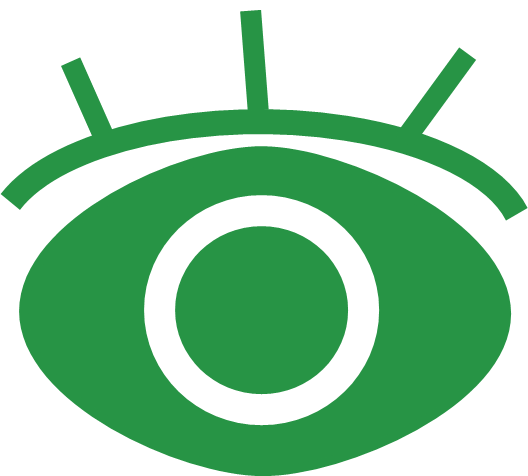 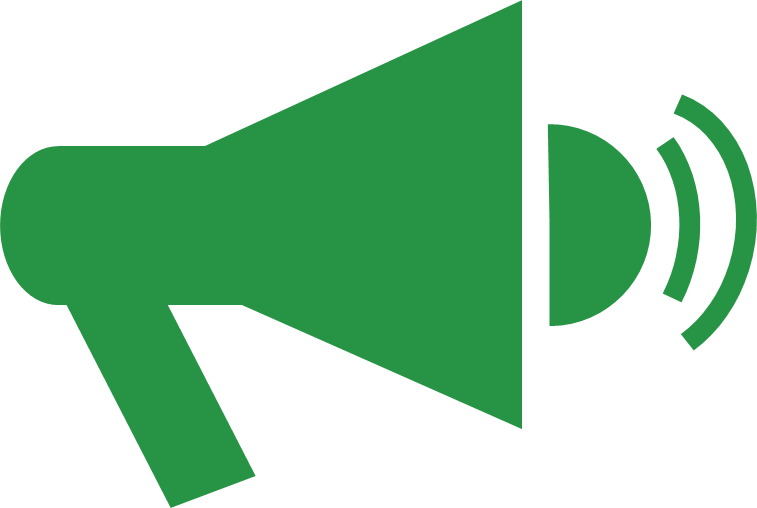 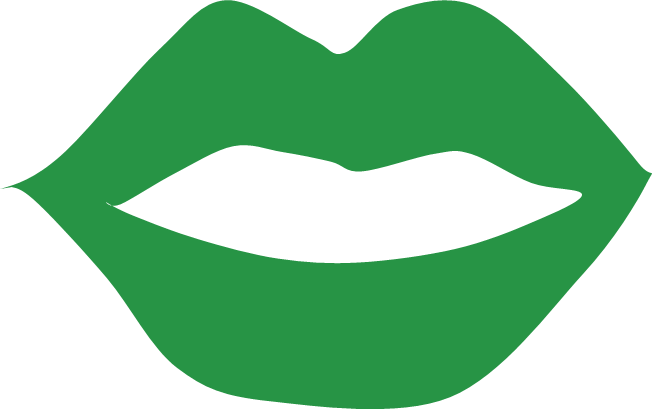 在原本的文章上
加一個動詞句子
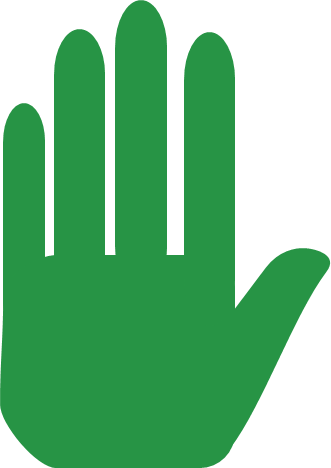 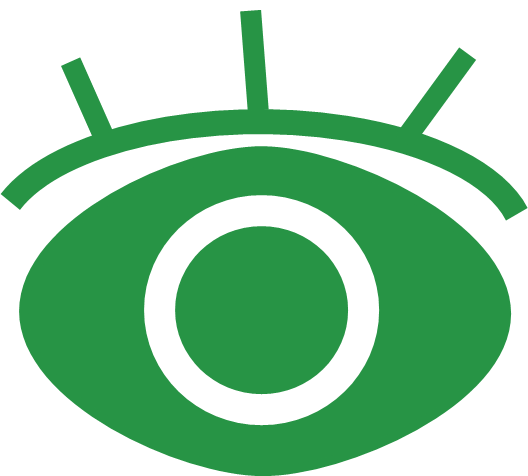 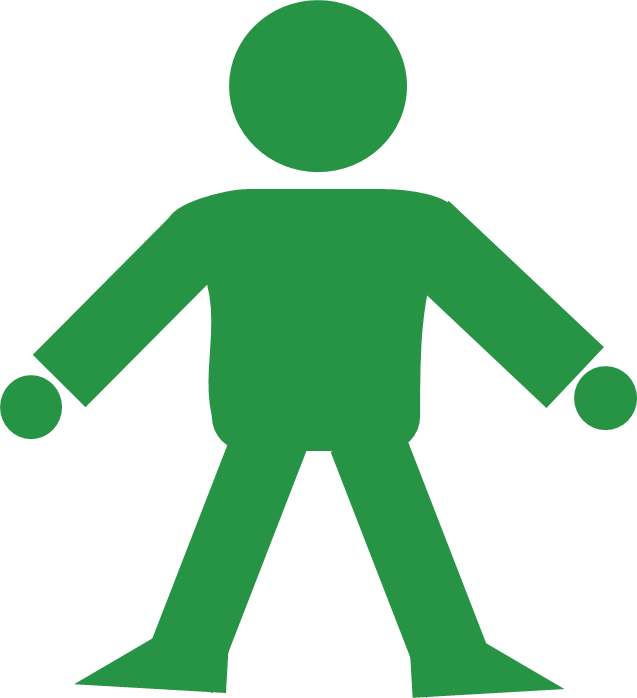 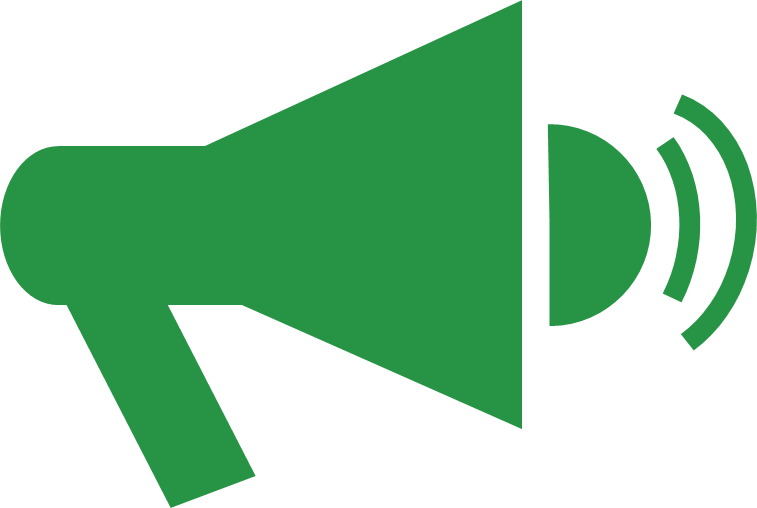 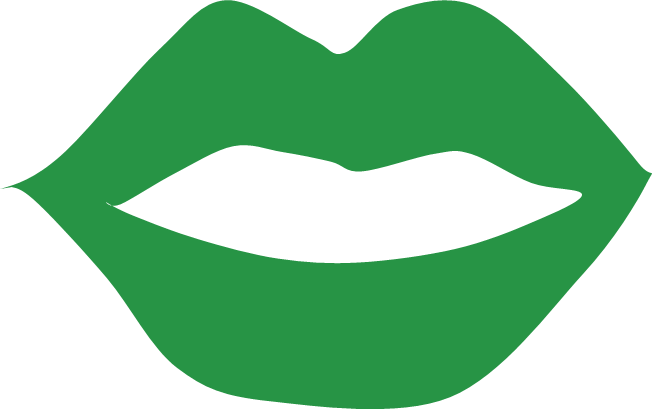 圈一個動詞
我們家附近有座公園，天氣暖和的假日，有很多人會在那裡活動。這個星期六，我和妹妹帶了泡泡水、吸管和膠水，準備一起到公園吹泡泡。
我們家附近有座公園，天氣暖和的假日，有很多人會在那裡活動。這個星期六，我和妹妹帶了泡泡水、吸管和膠水，準備一起到公園吹泡泡。
加入「等待」
加入「展開」
我們家附近有座公園，天氣暖和的假日，有很多人會在那裡活動。等待了好久，終於到了星期六，我和妹妹帶了泡泡水、吸管和膠水，準備一起到公園吹泡泡。
使用文章變身術!
改變自己寫的第一段。
第二段選
重點寫
04
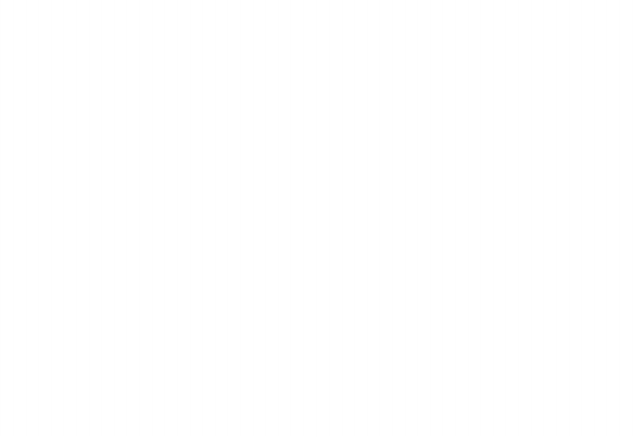 寫作計畫表
事
人
時
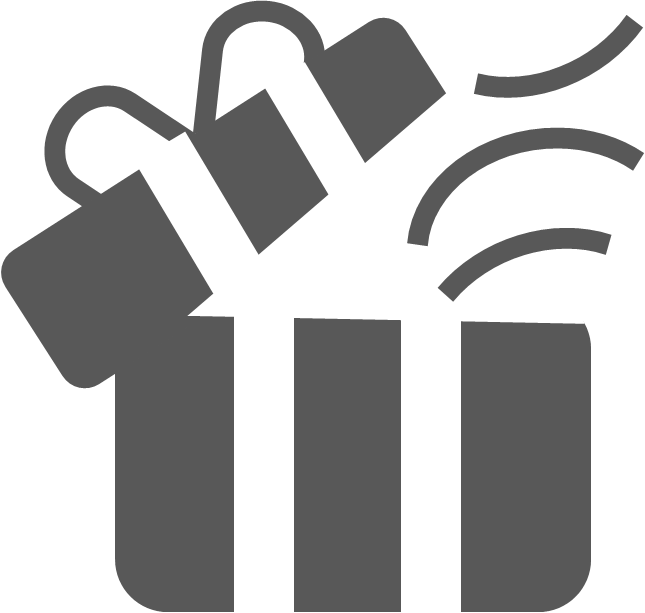 物
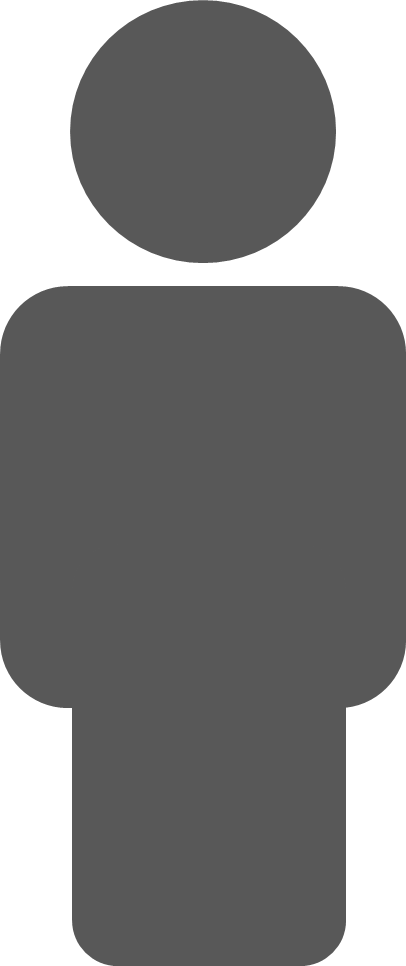 地
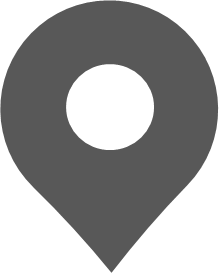 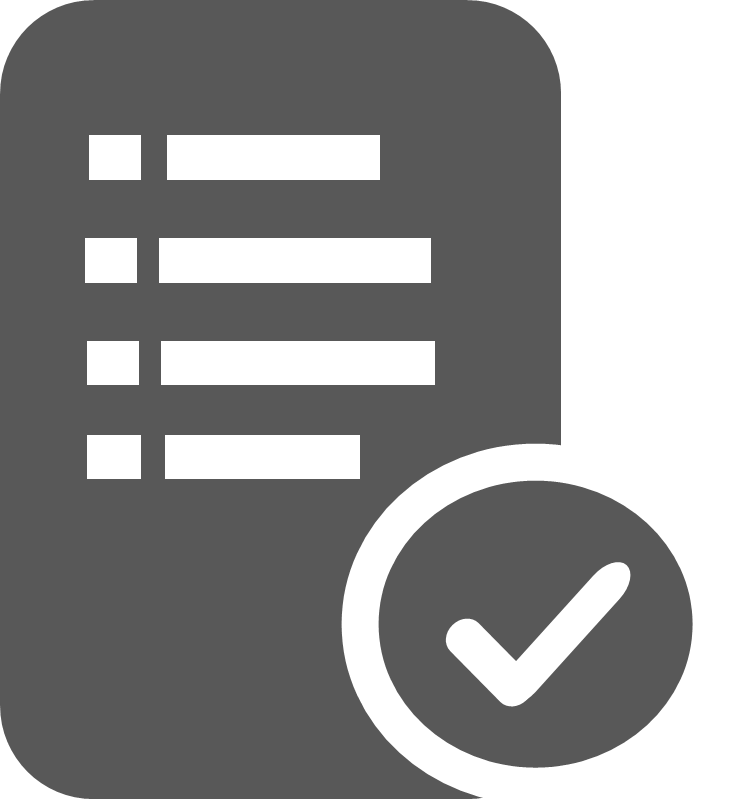 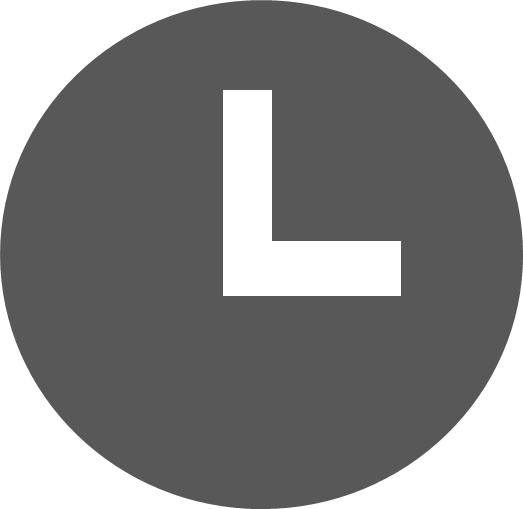 第二段選2個來寫。
在空白板上，依照
寫作計畫表的內容，完成第二段。
我用沐浴乳調出泡泡水，再拿小吸管吹出泡泡。
我用沐浴乳調出泡泡水，再拿小吸管吹出泡泡。
只能寫出19個字，趕快用
「文章變身術」
05
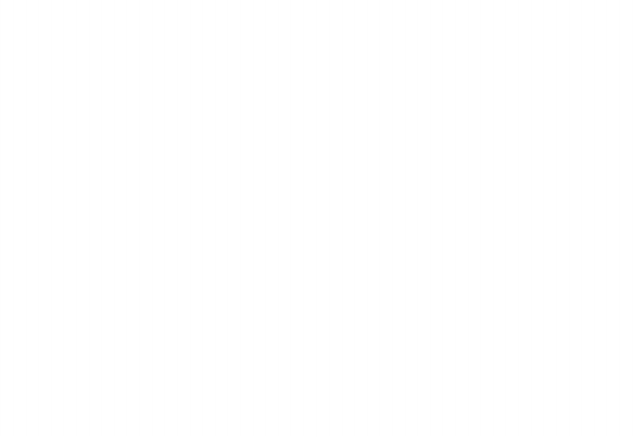 文章變身術
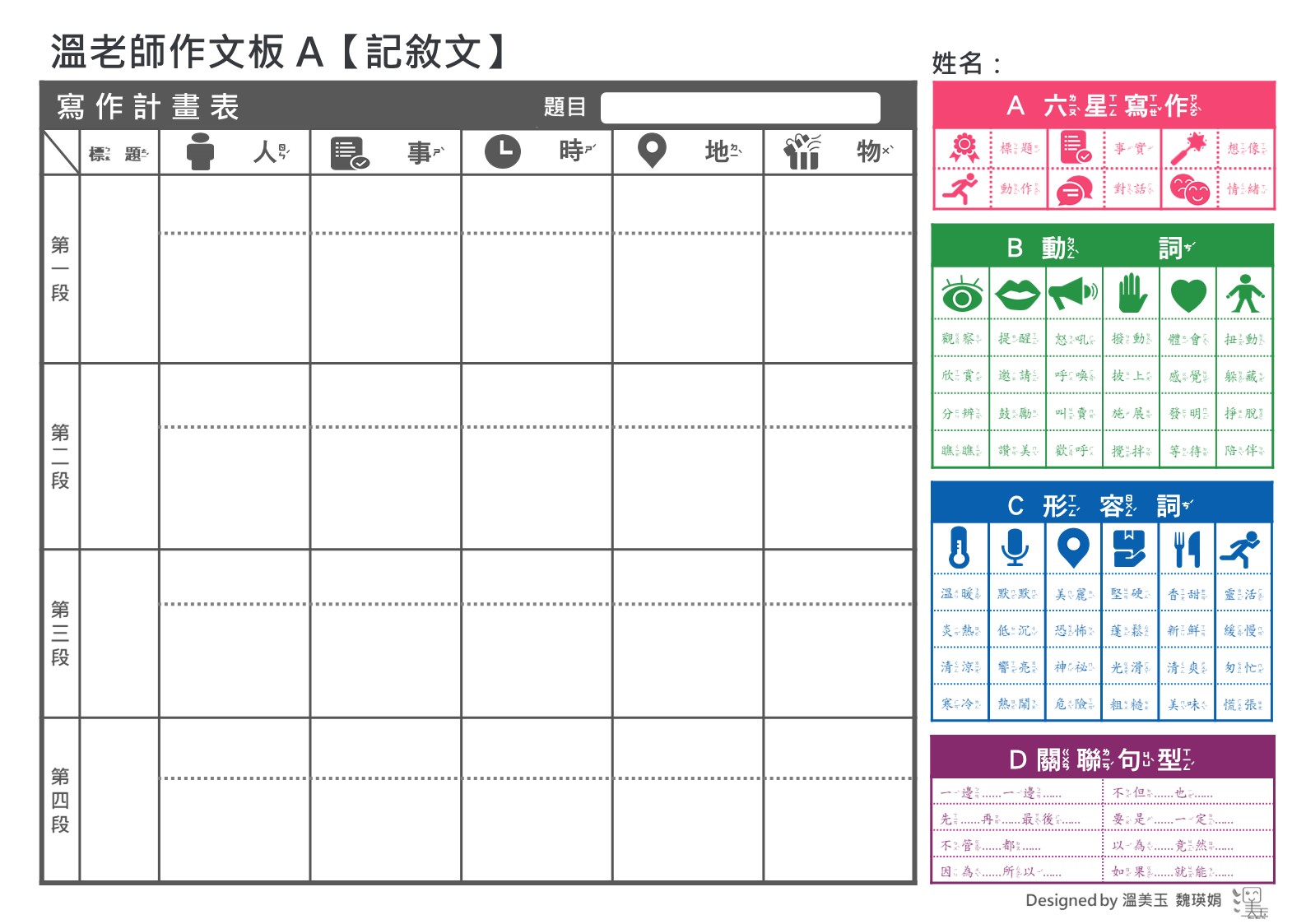 使用一個關聯句型
我用沐浴乳調出泡泡水，再拿小吸管吹出泡泡。
我用沐浴乳調出泡泡水，再拿小吸管吹出泡泡。
加入「以為…竟然…」句型
我用沐浴乳調出泡泡水，再拿小吸管吹出泡泡。本來 以為 我可以很容易的就吹出泡泡，沒想到剛吹出的泡泡 竟然 還沒離開吸管就破了。
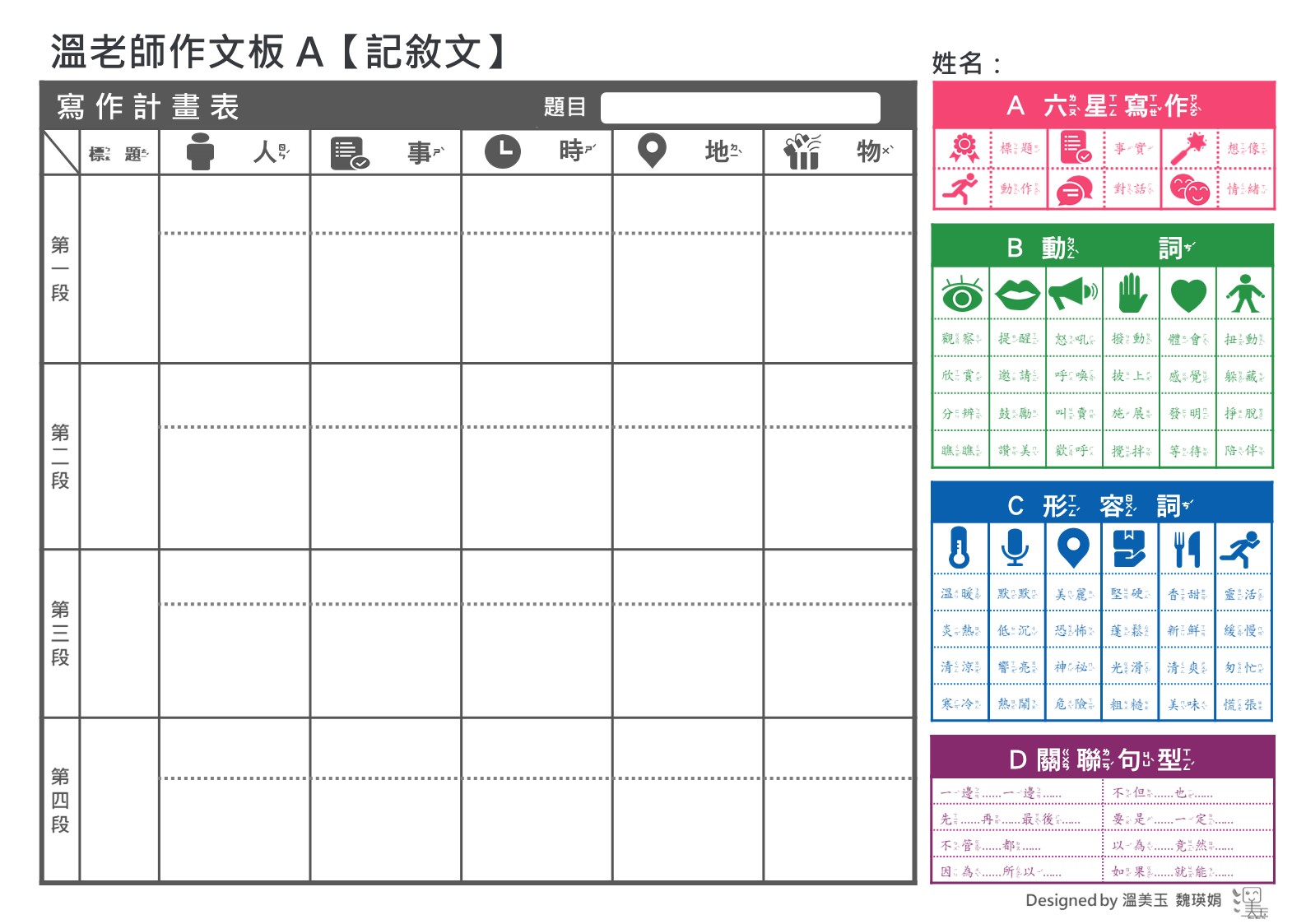 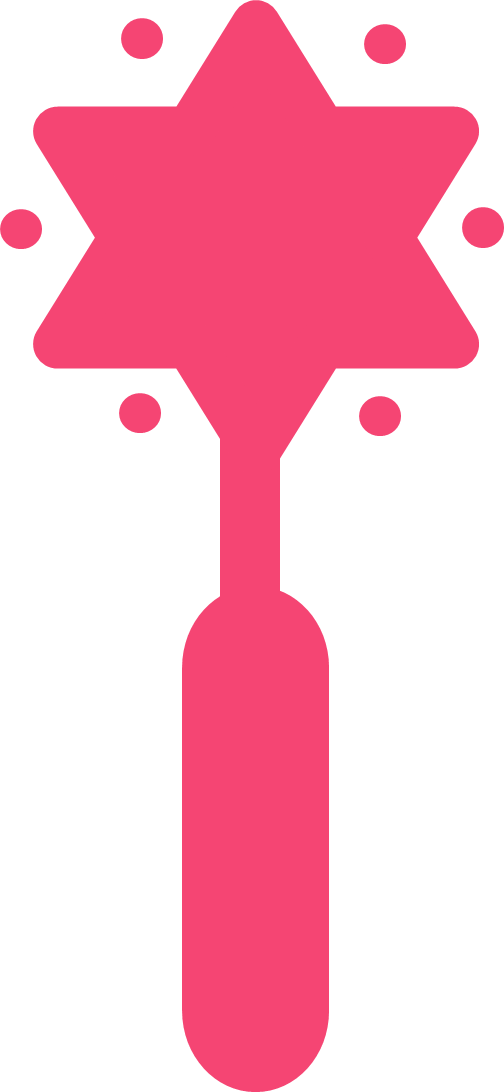 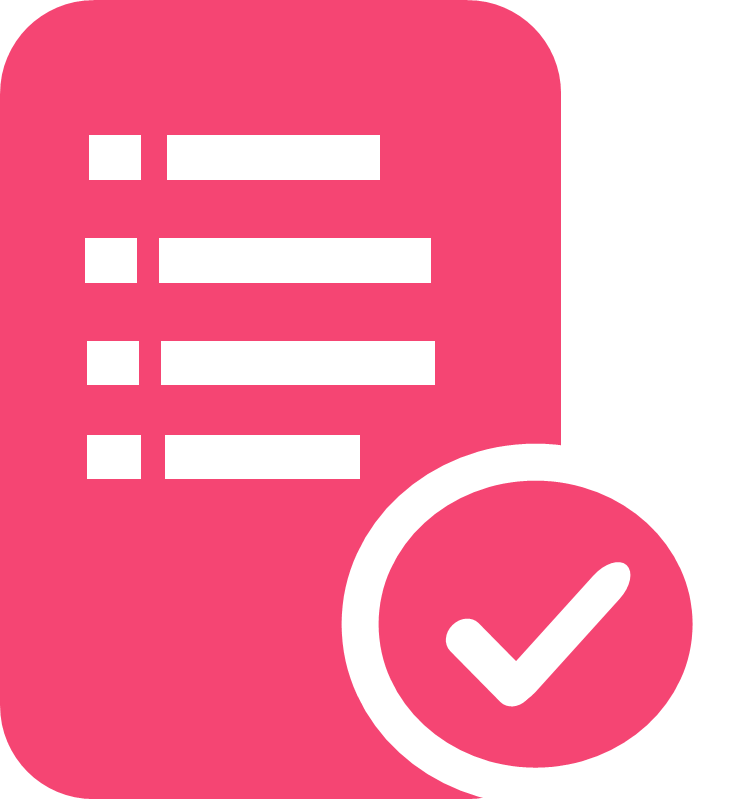 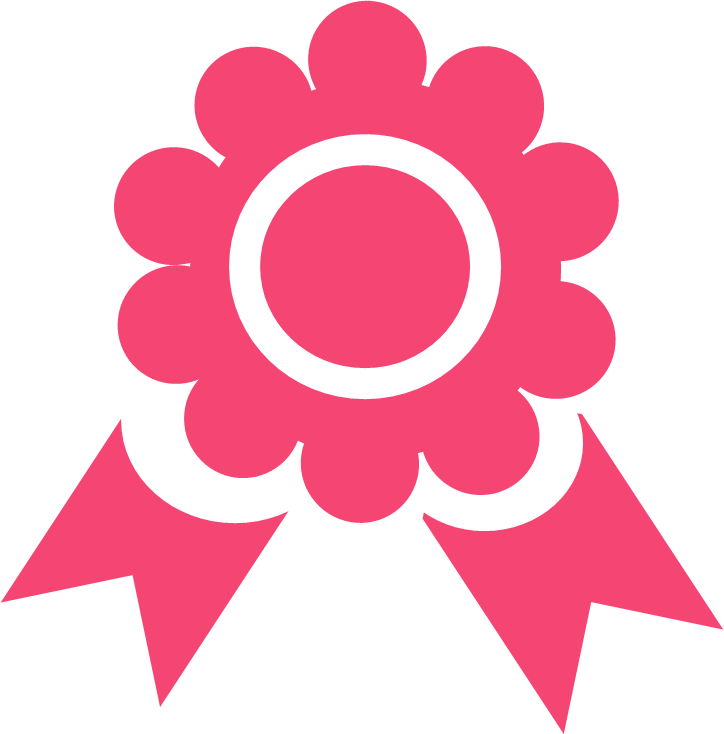 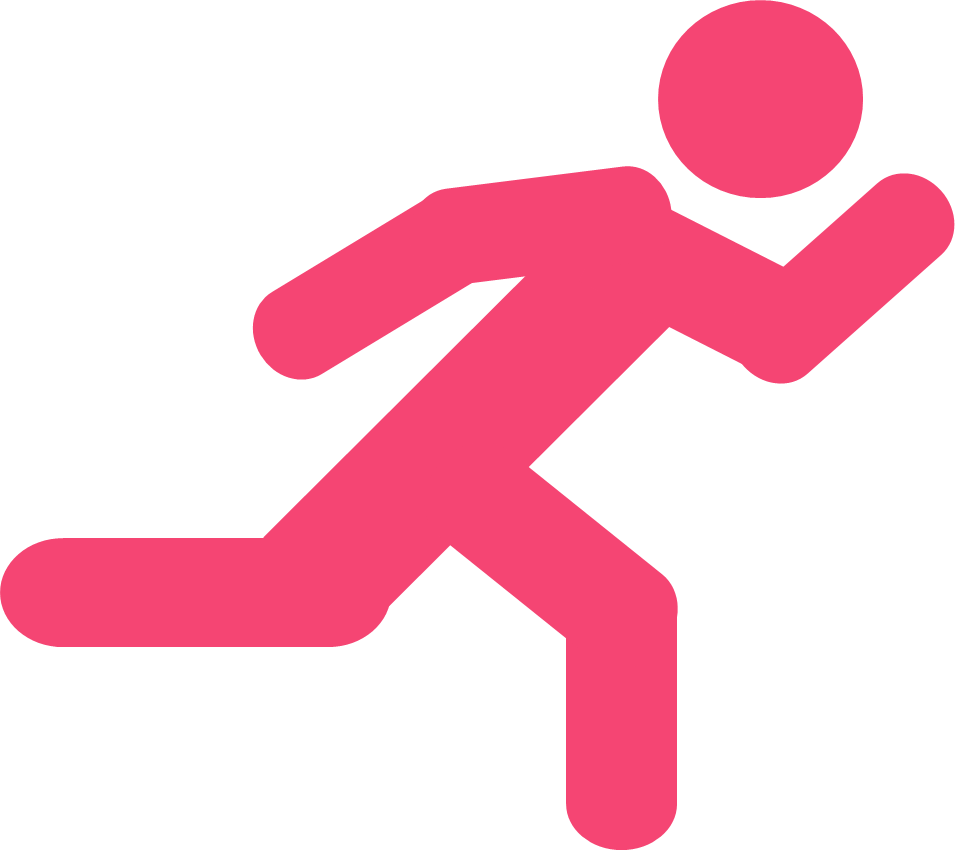 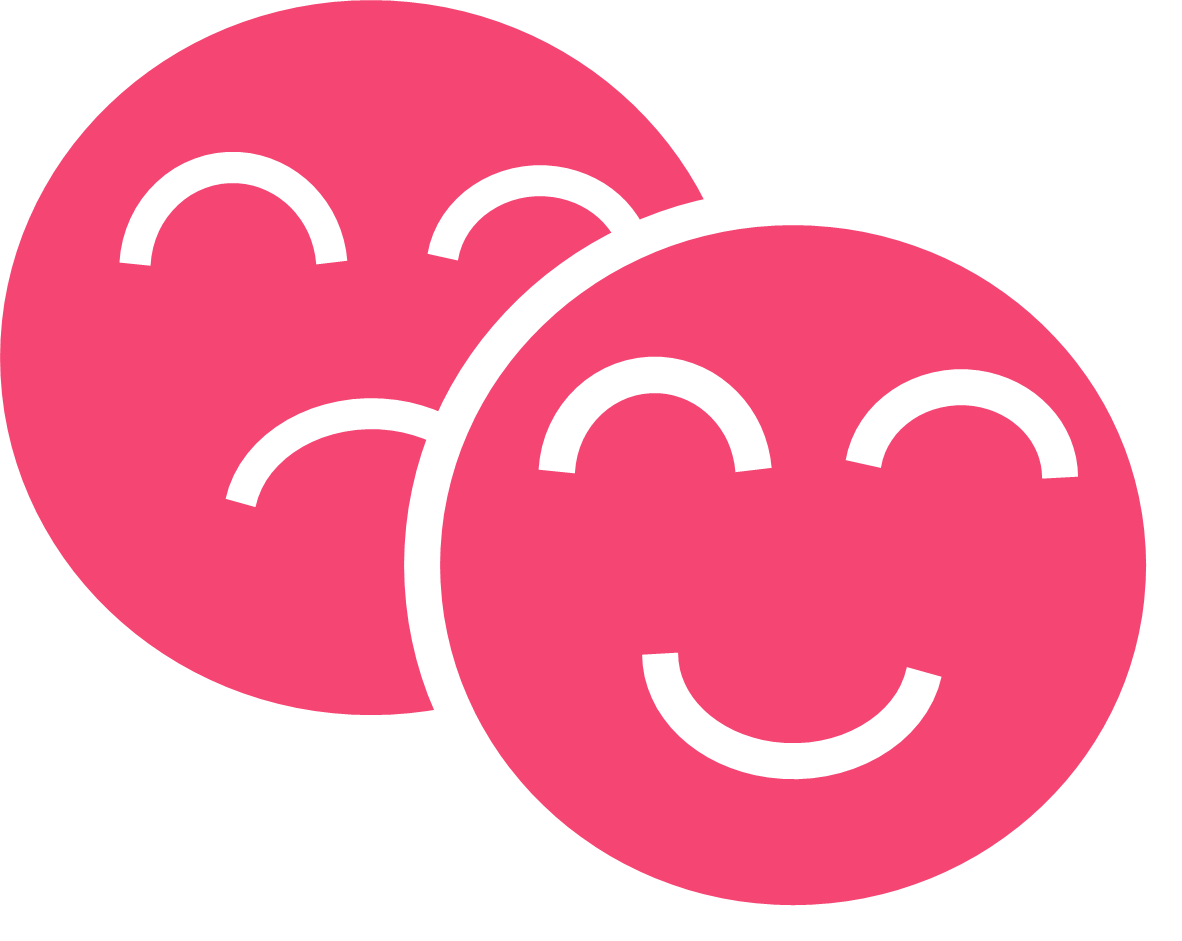 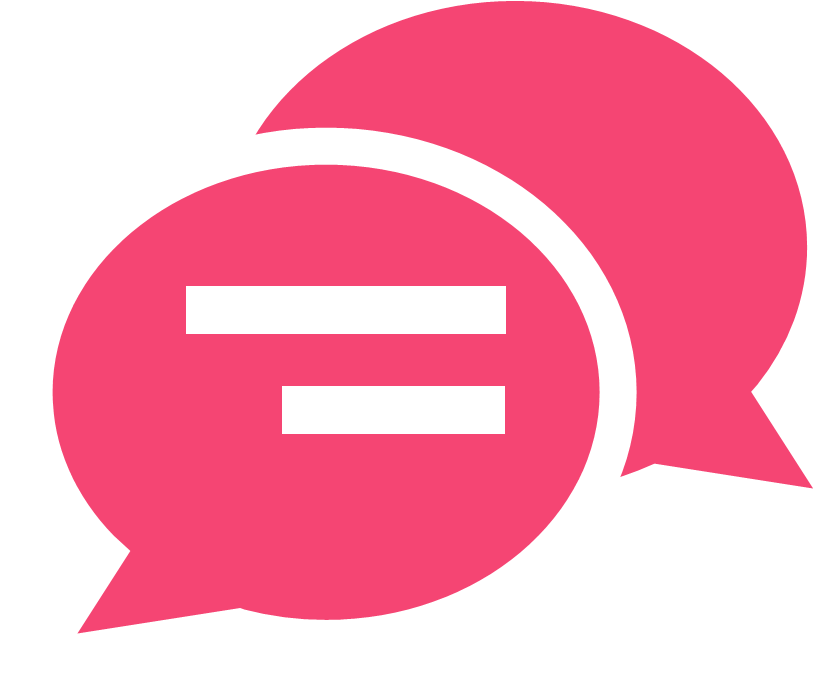 使用一個六星寫作
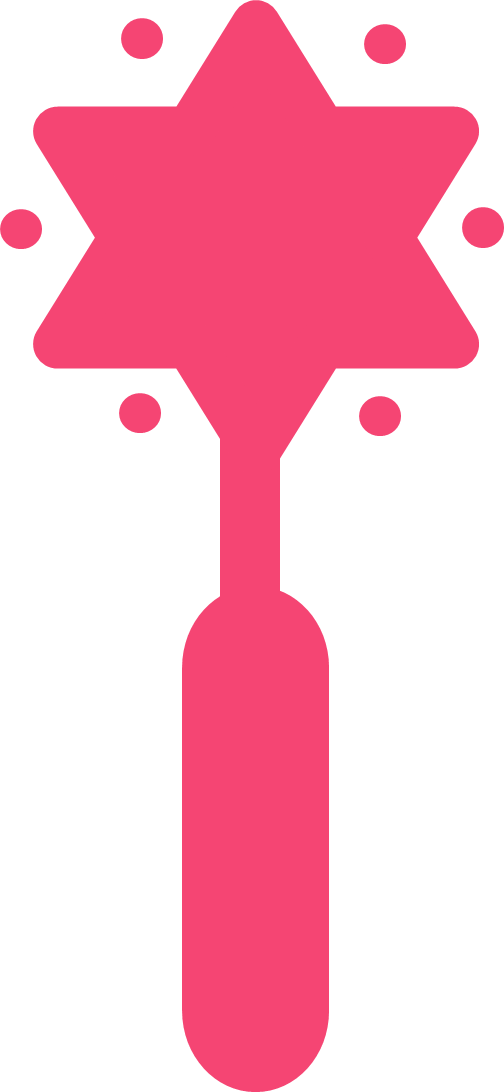 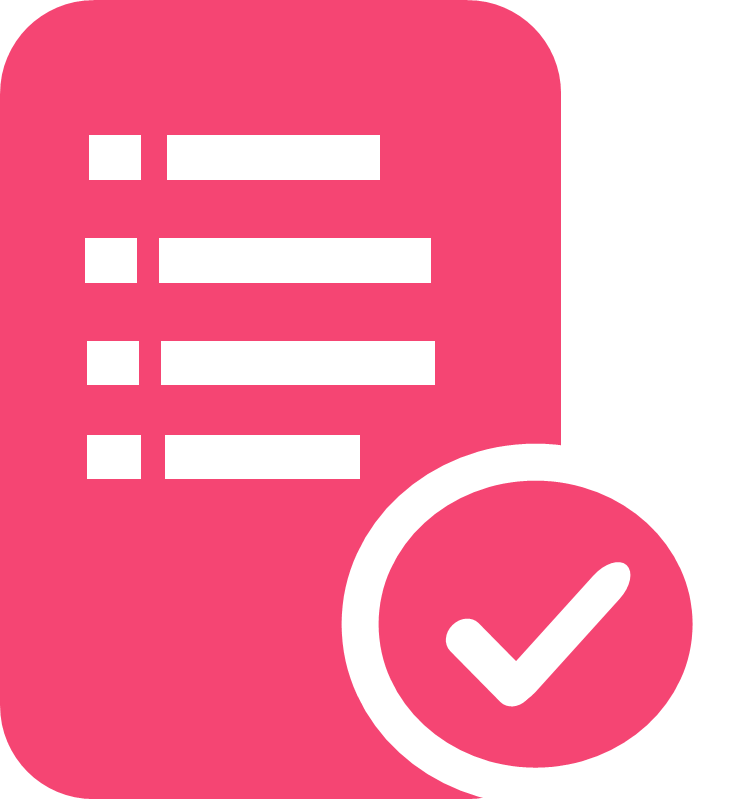 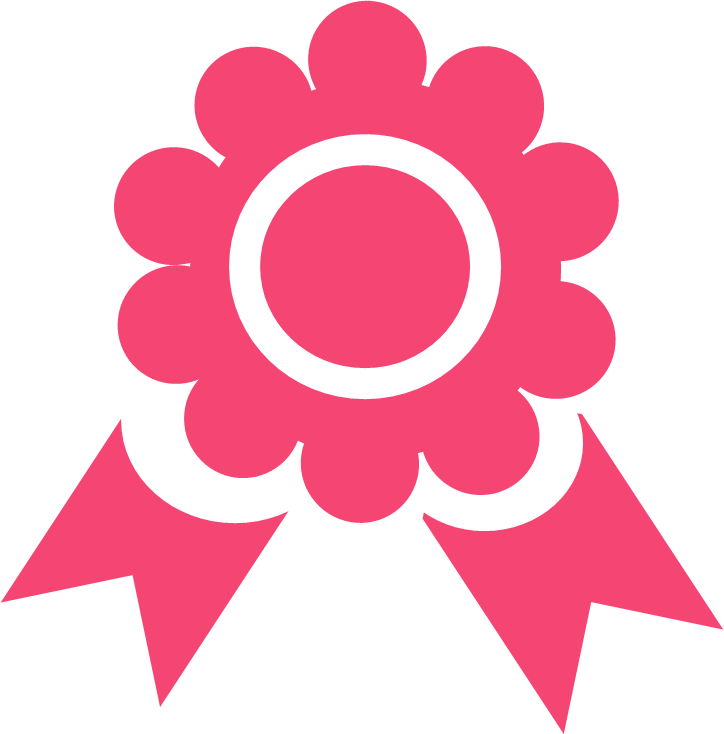 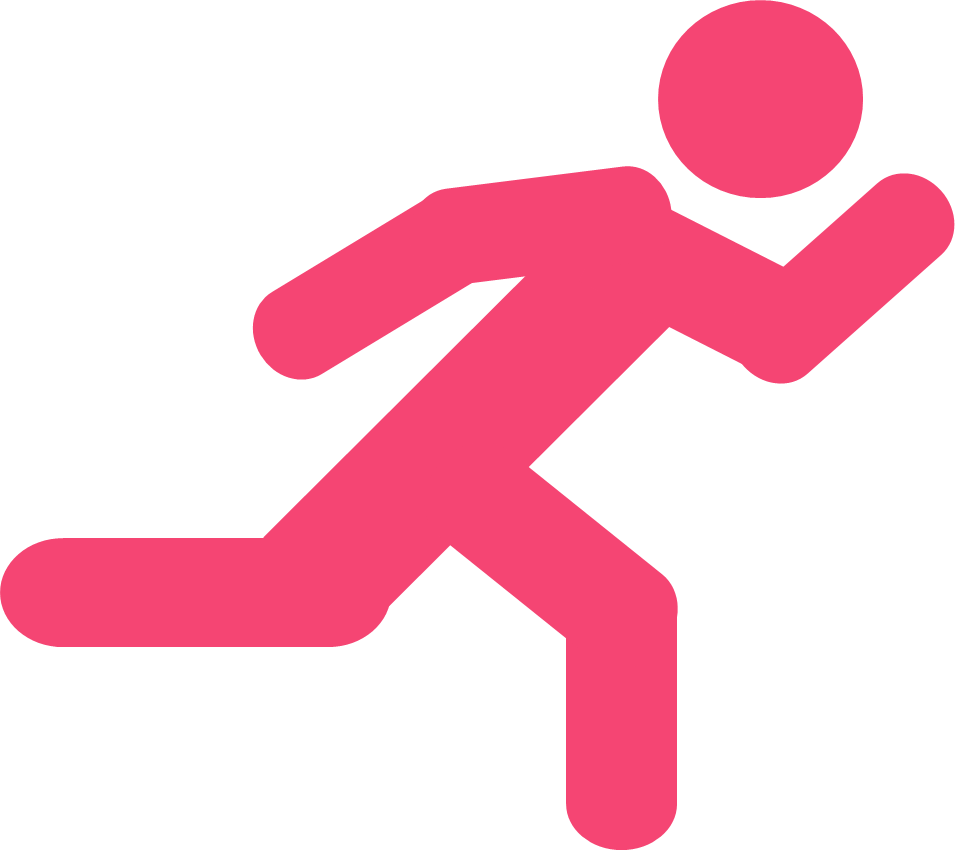 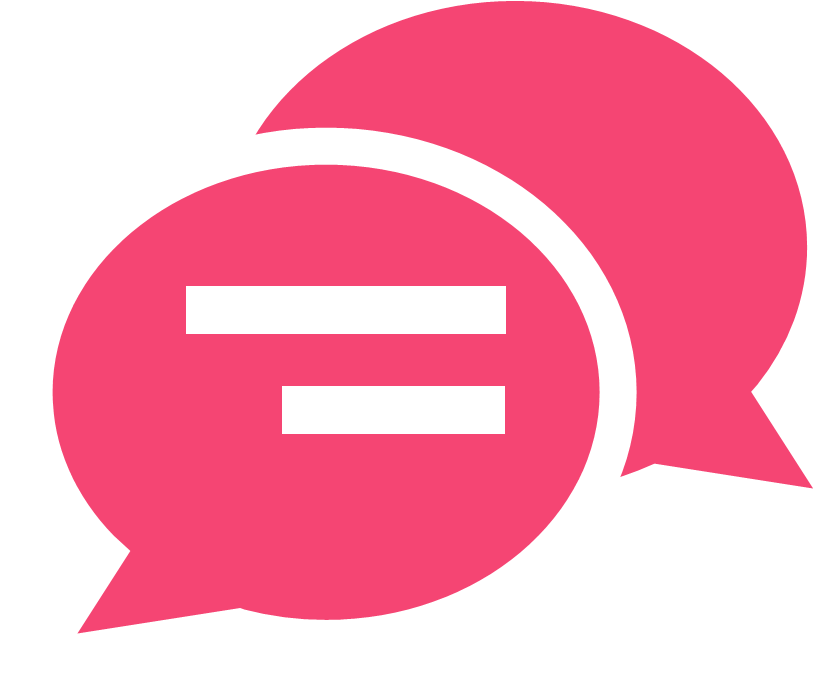 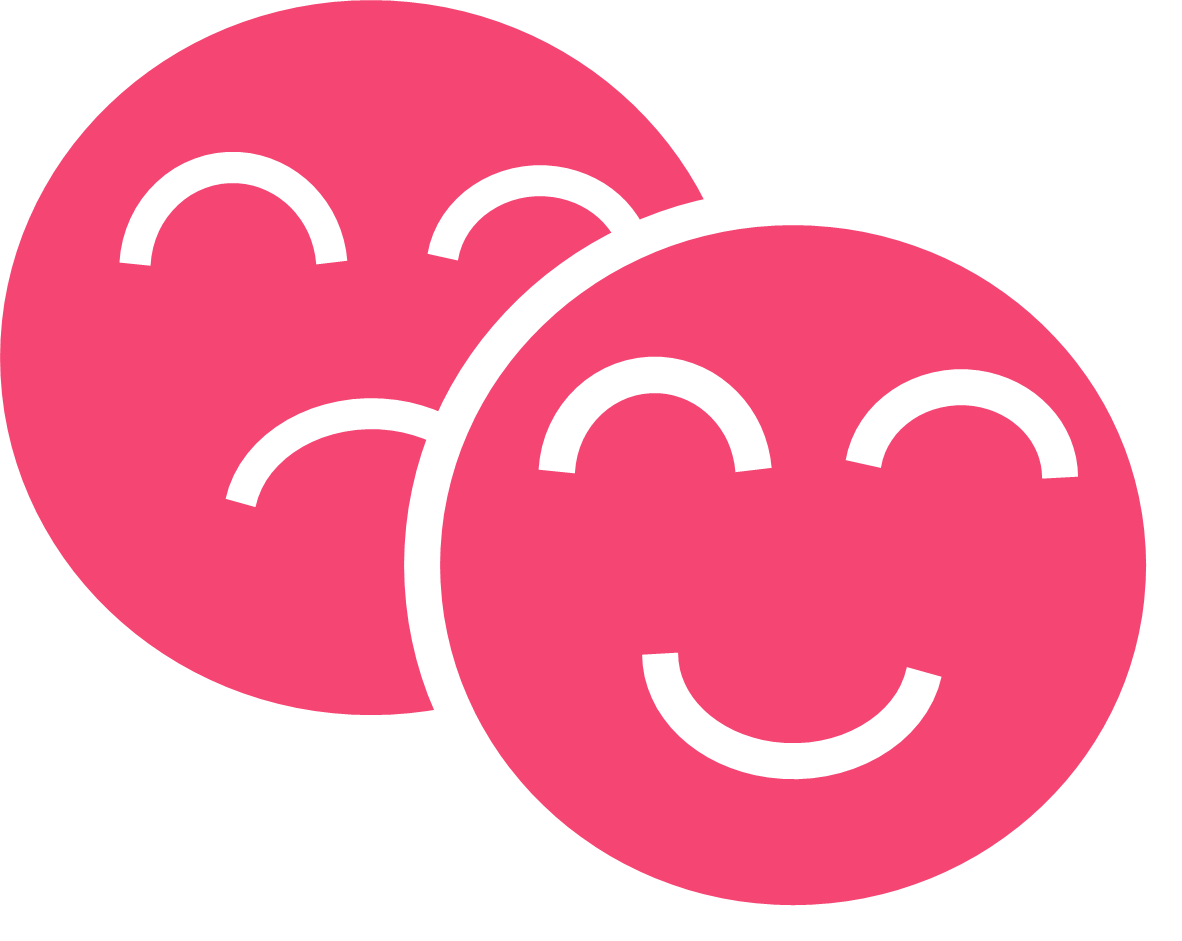 我用沐浴乳調出泡泡水，再拿小吸管吹出泡泡。本來以為我可以很容易的就吹出泡泡，沒想到我剛吹出的泡泡還沒離開吸管就破了。
加入「情緒」
我用沐浴乳調出泡泡水，再拿小吸管吹出泡泡。本來以為我可以很容易的就吹出泡泡，沒想到我剛吹出的泡泡還沒離開吸管就破了。我覺得有點失望，本來想在妹妹面前好好表現一下的，現在卻沒辦法了。
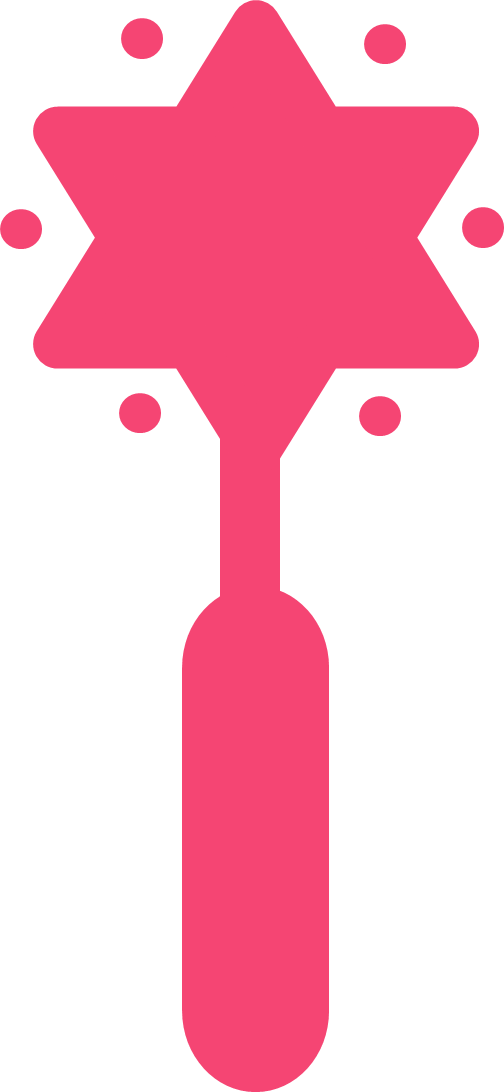 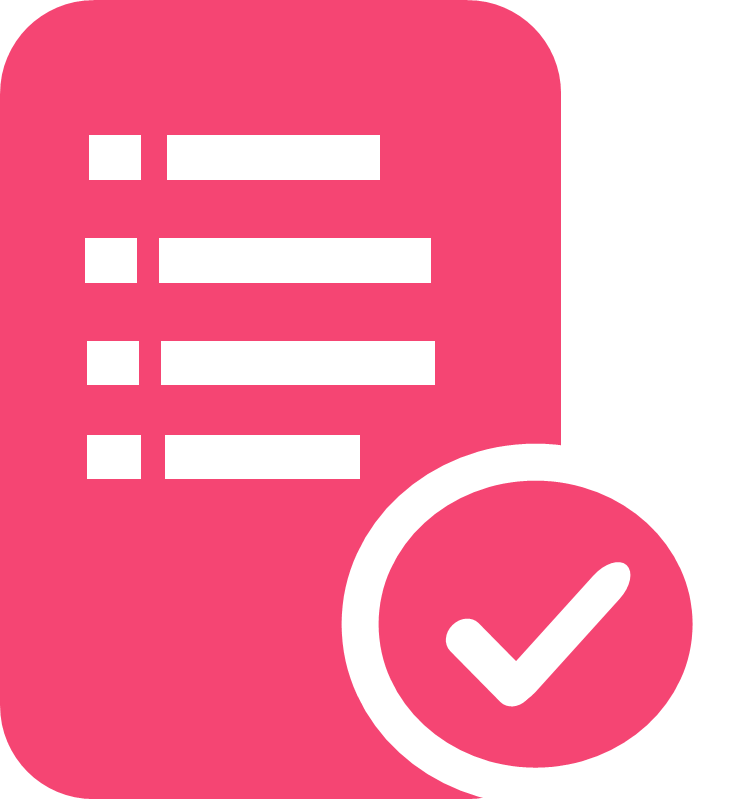 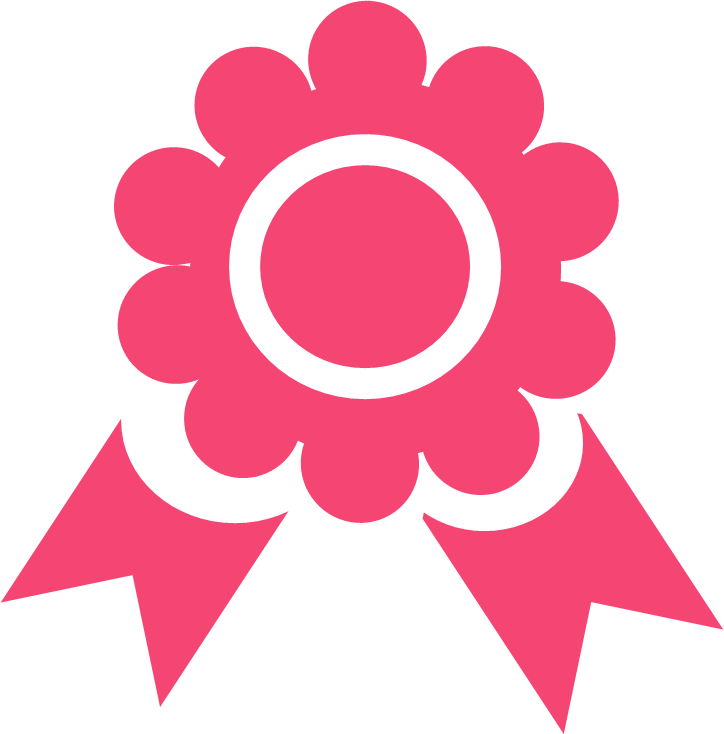 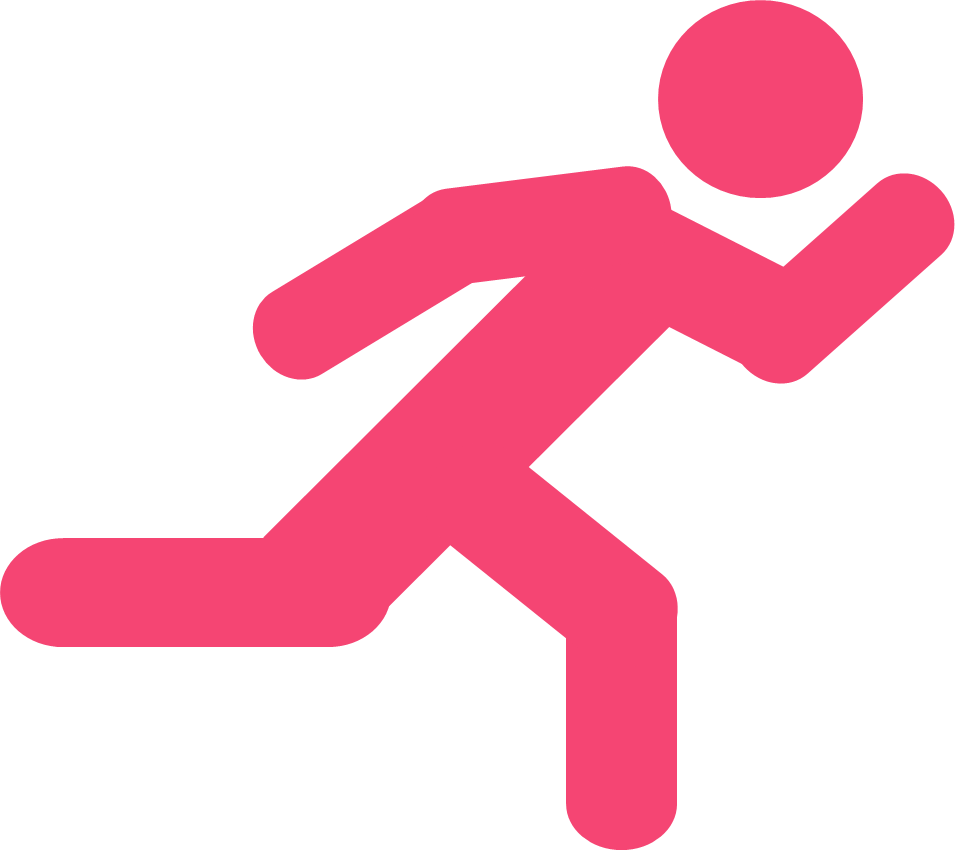 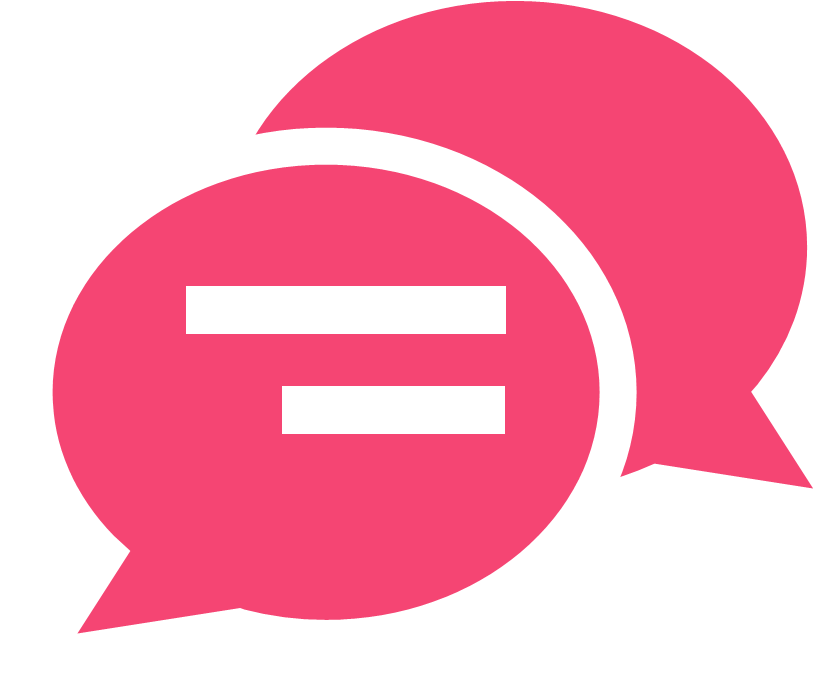 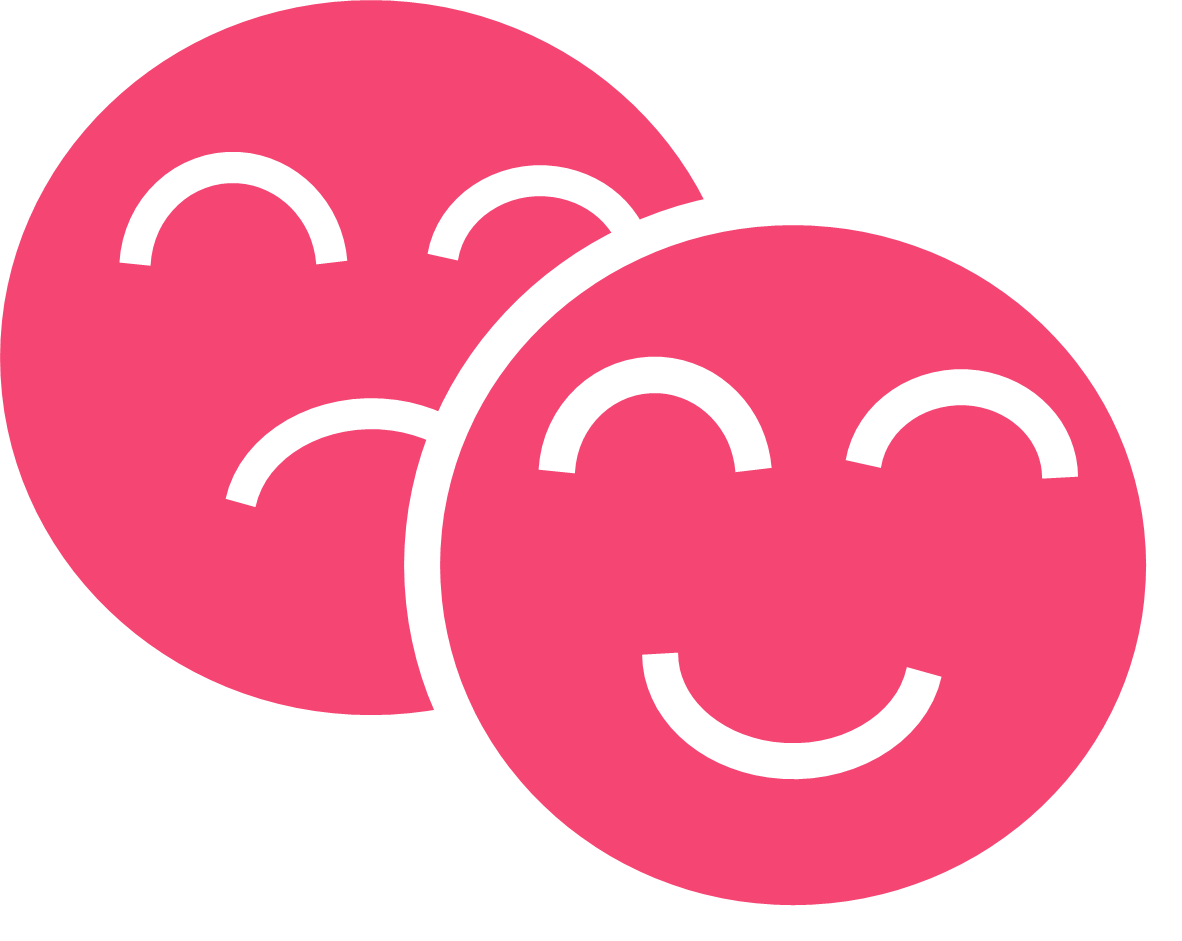 再用一個六星寫作
我用沐浴乳調出泡泡水，再拿小吸管吹出泡泡。本來以為我可以很容易的就吹出泡泡，沒想到我剛吹出的泡泡還沒離開吸管就破了。我覺得有點失望，本來想在妹妹面前好好表現一下的，現在卻沒辦法了。我的心裡就像有一片烏雲飄過，把我原本的好心情都蓋住了。
我用沐浴乳調出泡泡水，再拿小吸管吹出泡泡。本來以為我可以很容易的就吹出泡泡，沒想到我剛吹出的泡泡還沒離開吸管就破了。我覺得有點失望，本來想在妹妹面前好好表現一下的，現在卻沒辦法了。我的心裡就像有一片烏雲飄過，把我原本的好心情都蓋住了。
原本19個字，
輕鬆變身109字!
使用文章變身術!
改變自己寫的第二段。
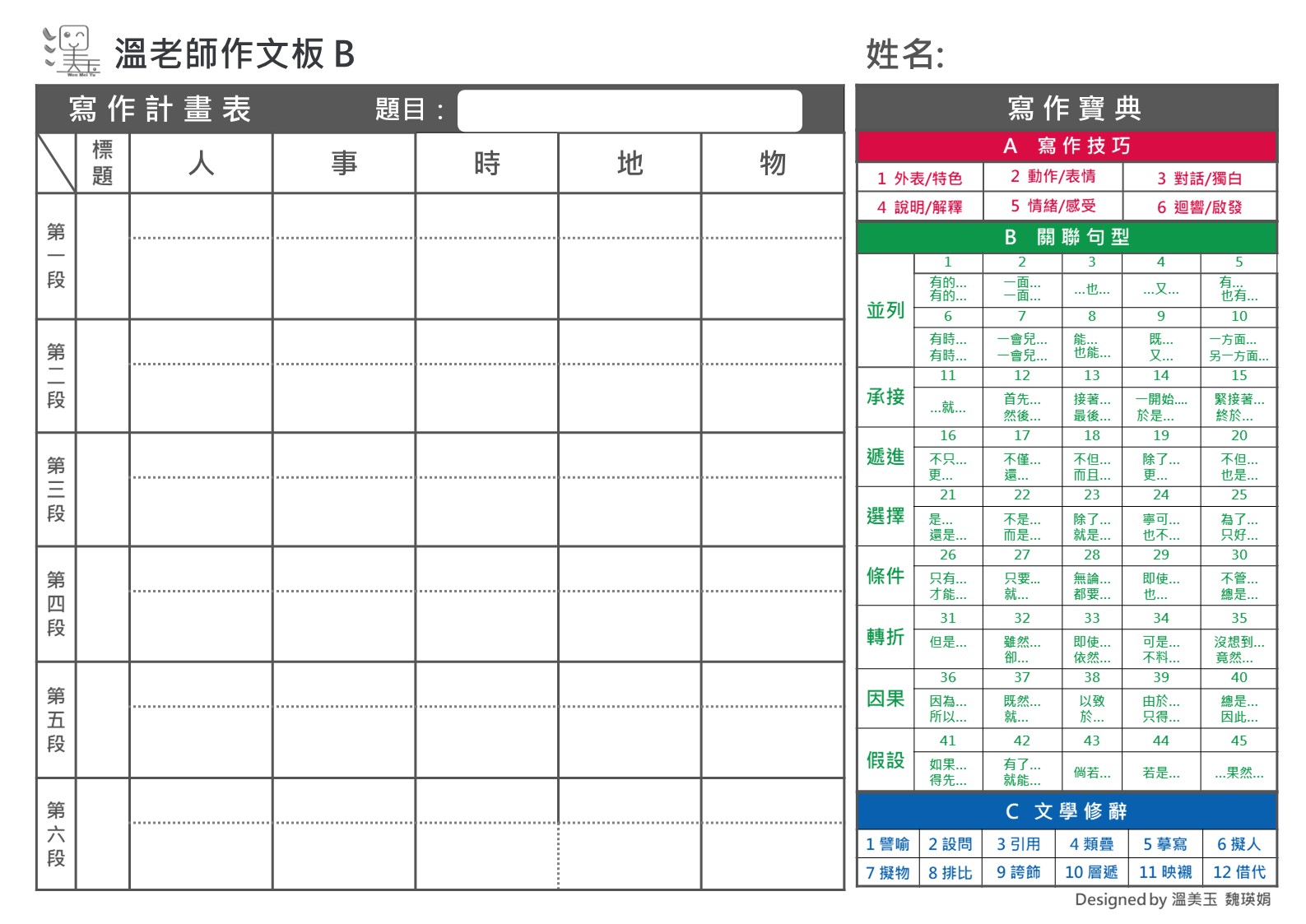 翻開作文板B
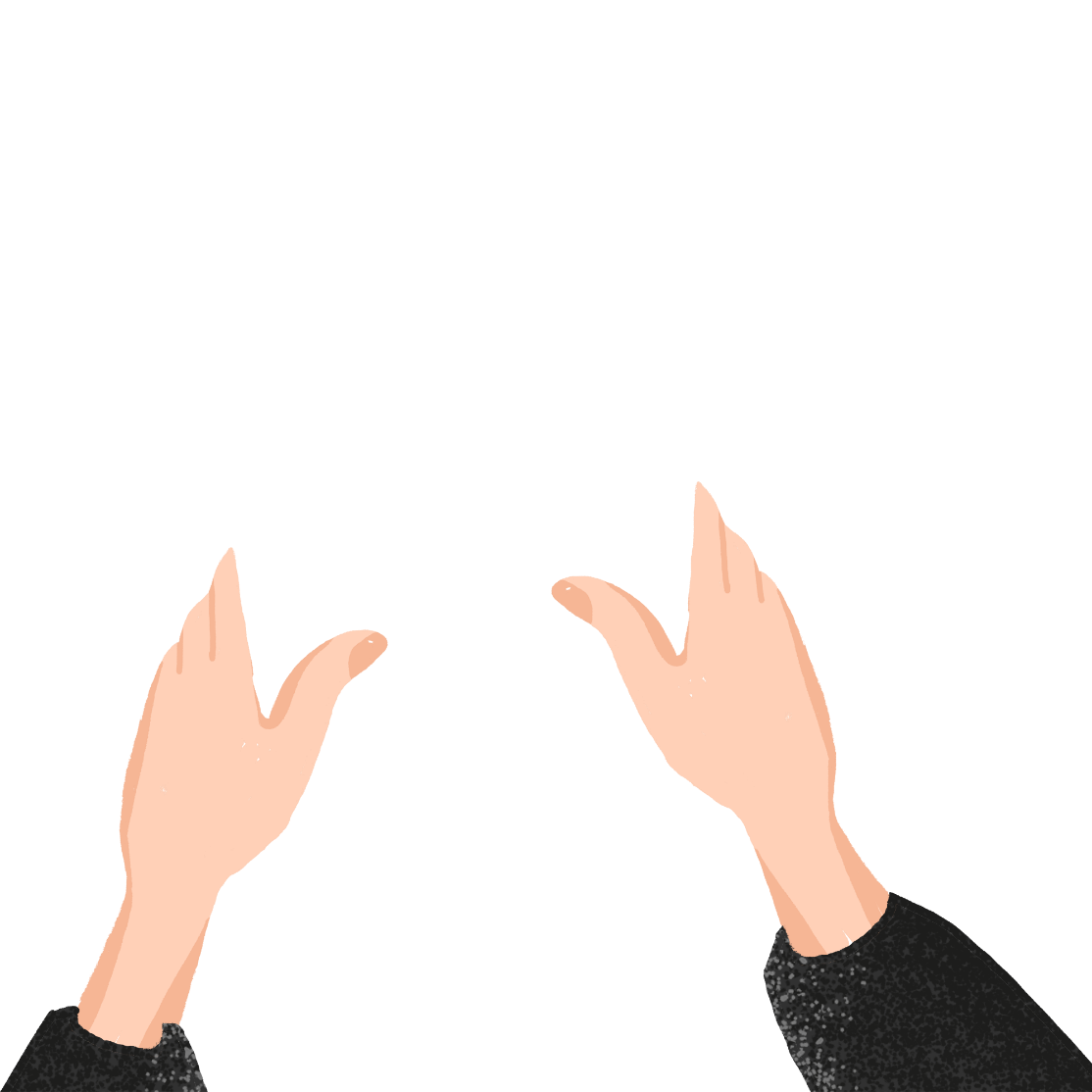 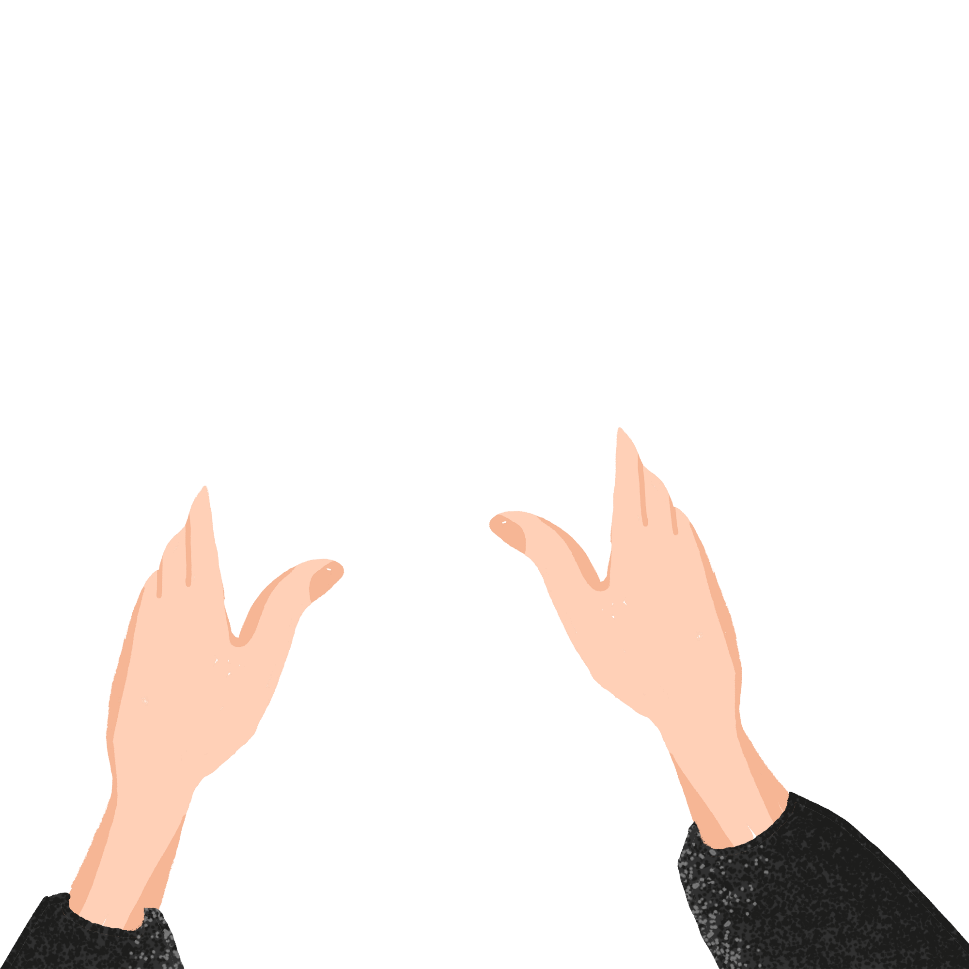 繼續使用作文板B
「吹泡泡」，
會發生什麼事……
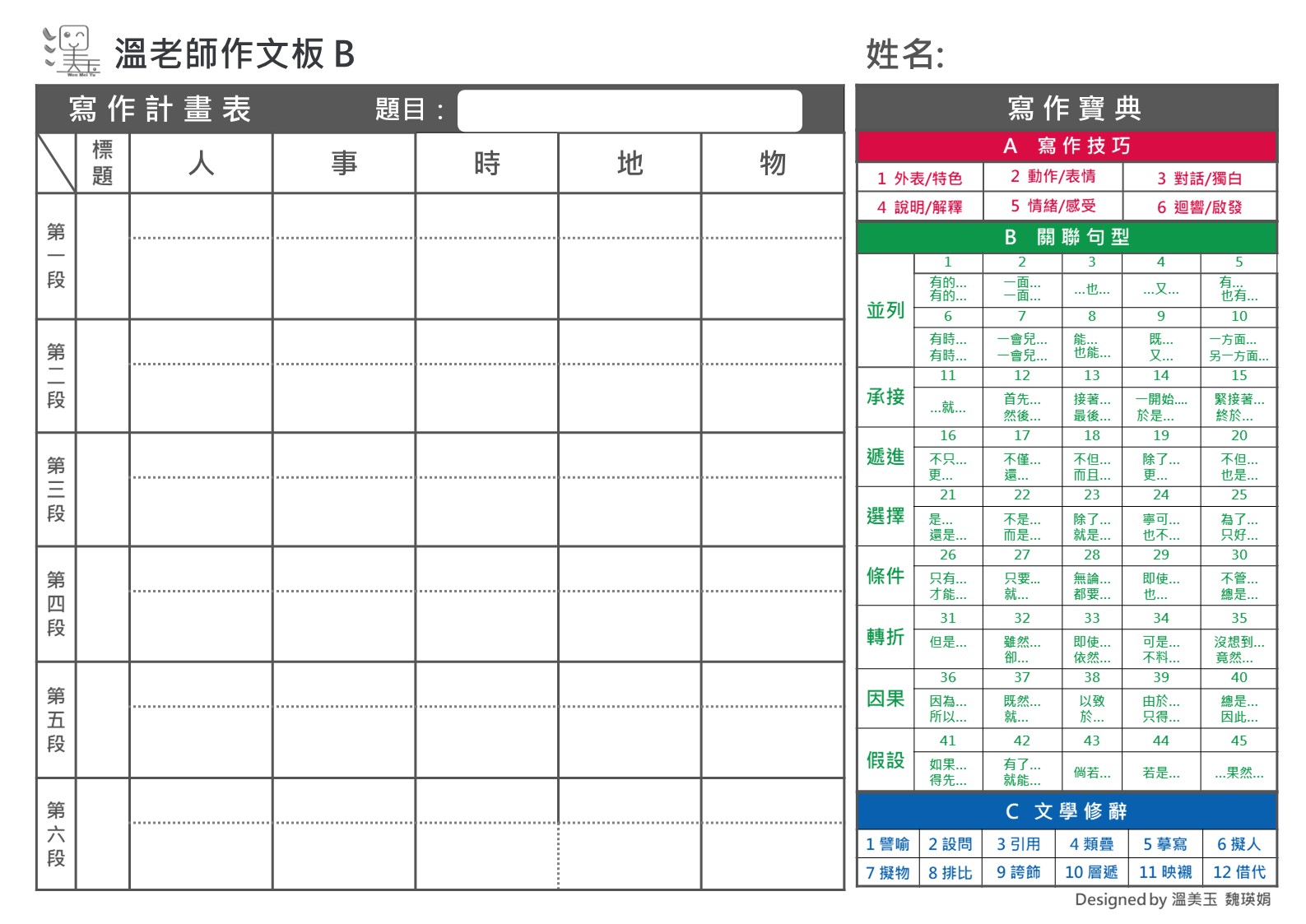 使用一個文學修辭
我用沐浴乳調出泡泡水，再拿小吸管吹出泡泡。本來以為我可以很容易的就吹出泡泡，沒想到我剛吹出的泡泡還沒離開吸管就破了。我覺得有點失望，本來想在妹妹面前好好表現一下的，現在卻沒辦法了。我的心裡就像有一片烏雲飄過，把我原本的好心情都蓋住了。
「難道我就這樣放棄了?」「難道一次失敗我就不再嘗試了?」「我怎麼不再試試看呢? 」
我用沐浴乳調出泡泡水，再拿小吸管吹出泡泡。本來以為我可以很容易的就吹出泡泡，沒想到我剛吹出的泡泡還沒離開吸管就破了。我覺得有點失望，本來想在妹妹面前好好表現一下的，現在卻沒辦法了。我的心裡就像有一片烏雲飄過，把我原本的好心情都蓋住了。
「難道我就這樣放棄了?」「難道一次失敗我就不再嘗試了?」烏雲飄過總會有晴天，下雨過後總會有彩虹， 「我怎麼不再試試看呢? 」
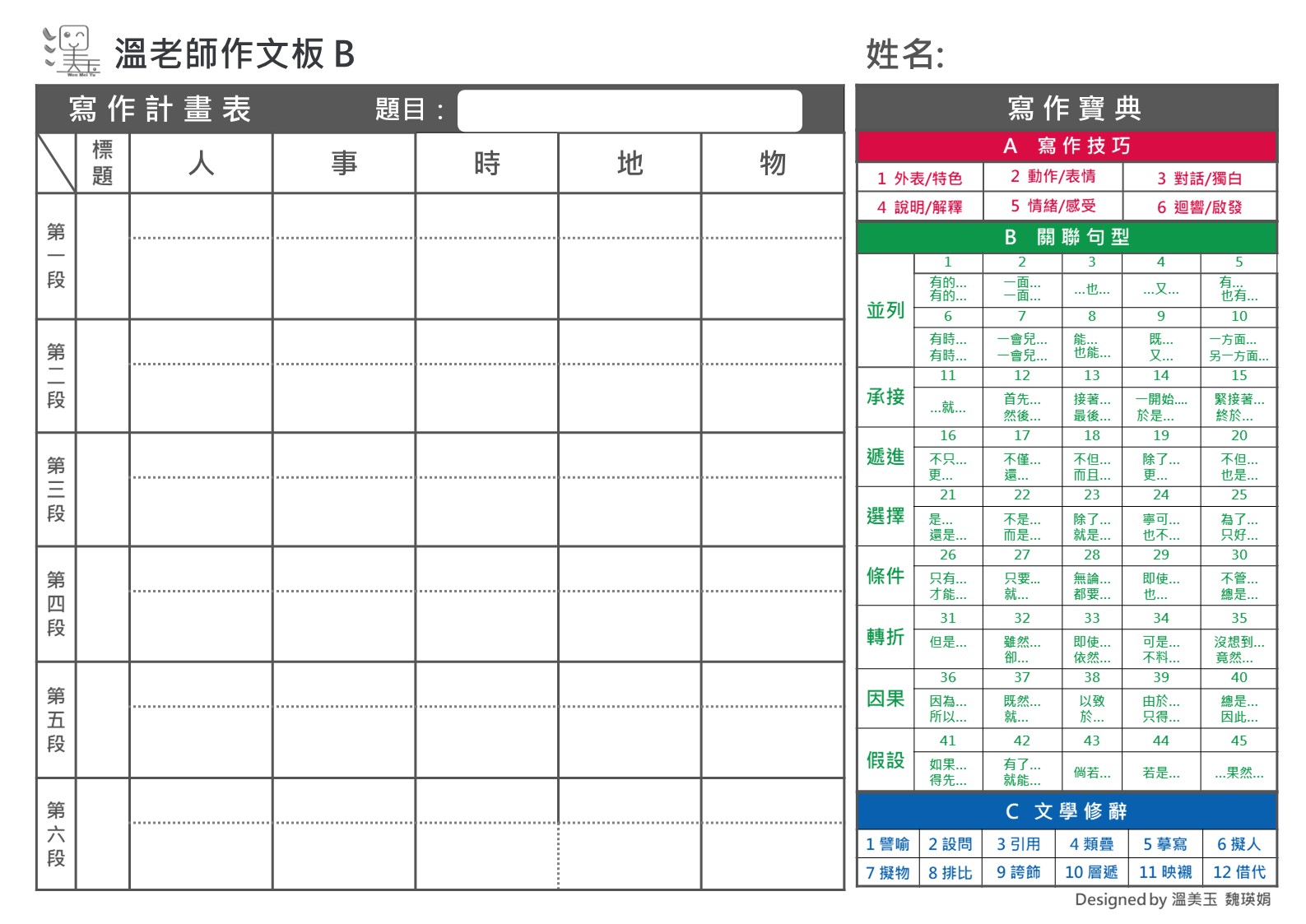 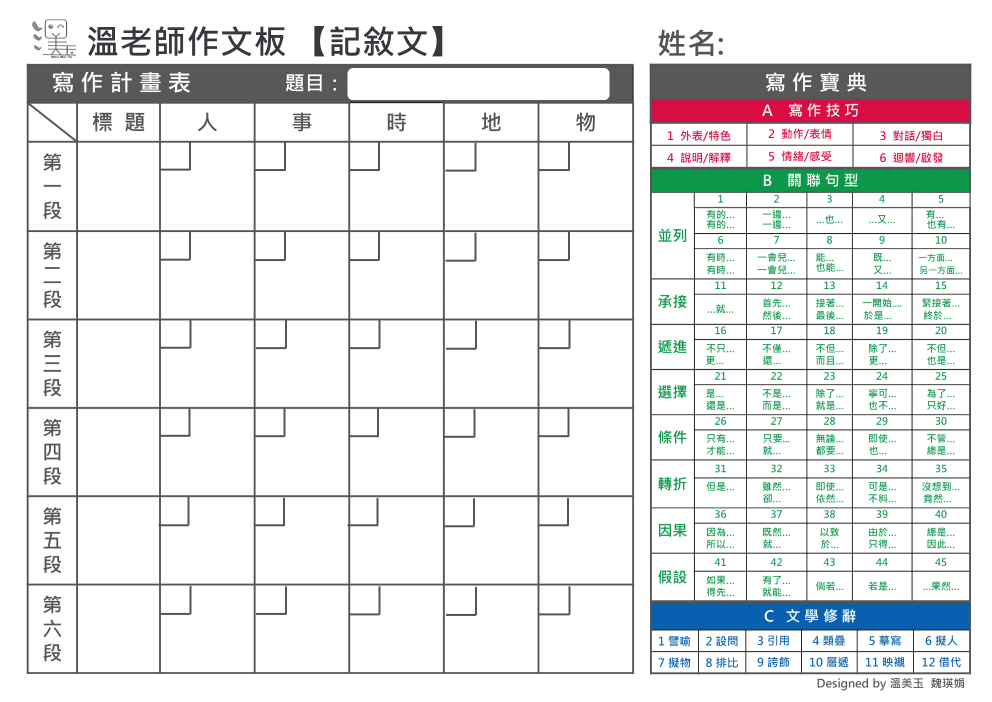 再使用一個
關聯句型
我用沐浴乳調出泡泡水，再拿小吸管吹出泡泡。本來以為我可以很容易的就吹出泡泡，沒想到我剛吹出的泡泡還沒離開吸管就破了。我覺得有點失望，本來想在妹妹面前好好表現一下的，現在卻沒辦法了。我的心裡就像有一片烏雲飄過，把我原本的好心情都蓋住了。
「難道我就這樣放棄了?」「難道一次失敗我就不再嘗試了?」烏雲飄過總會有晴天，下過雨後總會有彩虹，我怎麼對自己這麼沒信心呢?
我告訴自己：「即使接下來吹出的泡泡還是沒有成功，我也要再試試看!」
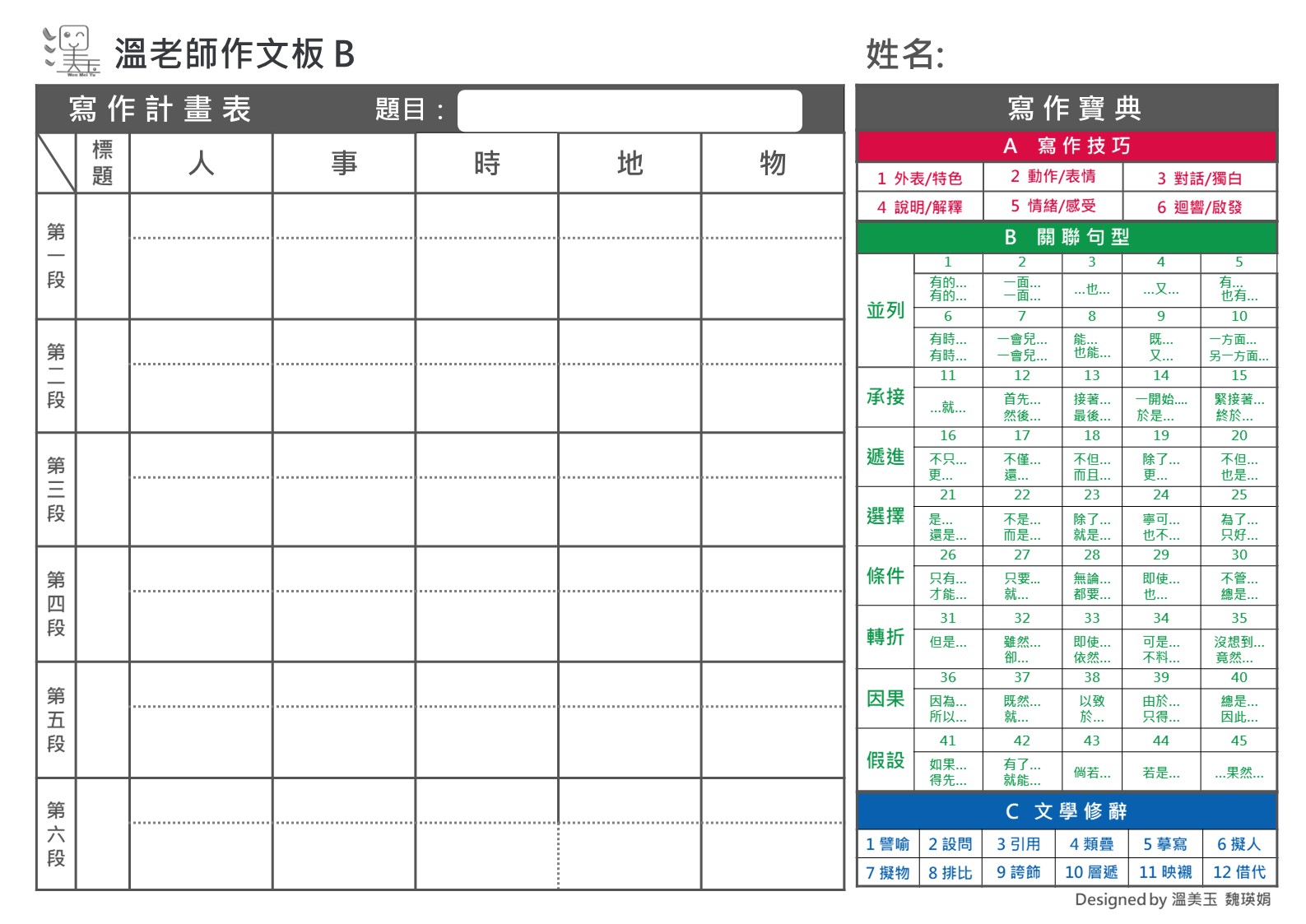 最後使用一個
寫作技巧
我用沐浴乳調出泡泡水，再拿小吸管吹出泡泡。本來以為我可以很容易的就吹出泡泡，沒想到我剛吹出的泡泡還沒離開吸管就破了。我覺得有點失望，本來想在妹妹面前好好表現一下的，現在卻沒辦法了。我的心裡就像有一片烏雲飄過，把我原本的好心情都蓋住了。
「難道我就這樣放棄了?」「難道一次失敗我就不再嘗試了?」烏雲飄過總會有晴天，下過雨後總會有彩虹，我怎麼對自己這麼沒信心呢?
我告訴自己：「即使接下來吹出的泡泡還是沒有成功，我也要再試試看!」
我試著學老師在泡泡水裡加入一些膠水，這次吹出來的泡泡不但成功了，而且還持續飛了好久。看著，彩色的泡泡在天空繽紛的旋轉著它的姿態，公園的孩子們張開雙手，追逐著這些泡泡，臉上洋溢著幸福的笑容。還好!還好!我剛才堅持再試一下，才能創造出這些幸福時刻。
我用沐浴乳調出泡泡水，再拿小吸管吹出泡泡。本來以為我可以很容易的就吹出泡泡，沒想到我剛吹出的泡泡還沒離開吸管就破了。我覺得有點失望，本來想在妹妹面前好好表現一下的，現在卻沒辦法了。我的心裡就像有一片烏雲飄過，把我原本的好心情都蓋住了。
「難道我就這樣放棄了?」「難道一次失敗我就不再嘗試了?」烏雲飄過總會有晴天，下過雨後總會有彩虹，我怎麼對自己這麼沒信心呢?
我告訴自己：「即使接下來吹出的泡泡還是沒有成功，我也要再試試看!」
我試著學老師在泡泡水裡加入一些膠水，這次吹出來的泡泡不但成功了，而且還持續飛了好久。看著，彩色的泡泡在天空繽紛的旋轉著它的姿態，公園的孩子們張開雙手，追逐著這些泡泡，臉上洋溢著幸福的笑容。還好!還好!我剛才堅持再試一下，才能創造出這些幸福時刻。
原本109個字，
華麗變身339字!
使用作文板B，改變自己寫的第二段，看誰寫的最精(浮)彩(誇)？
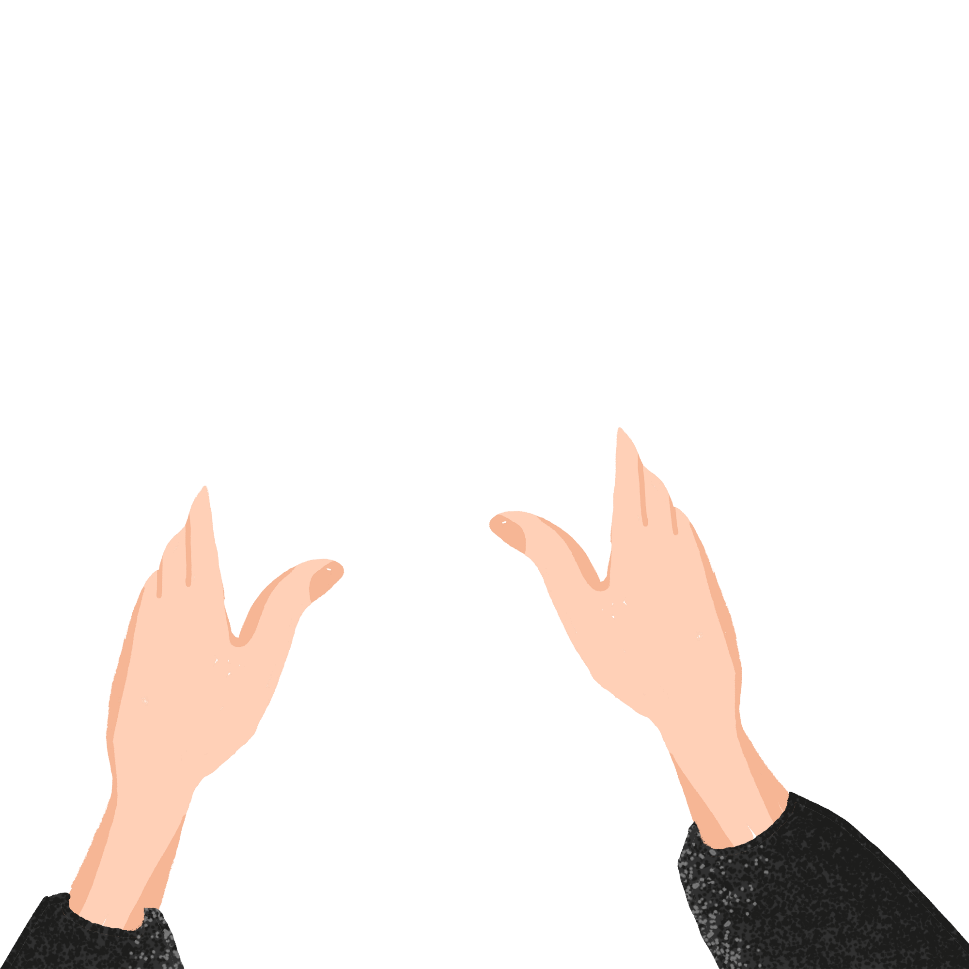 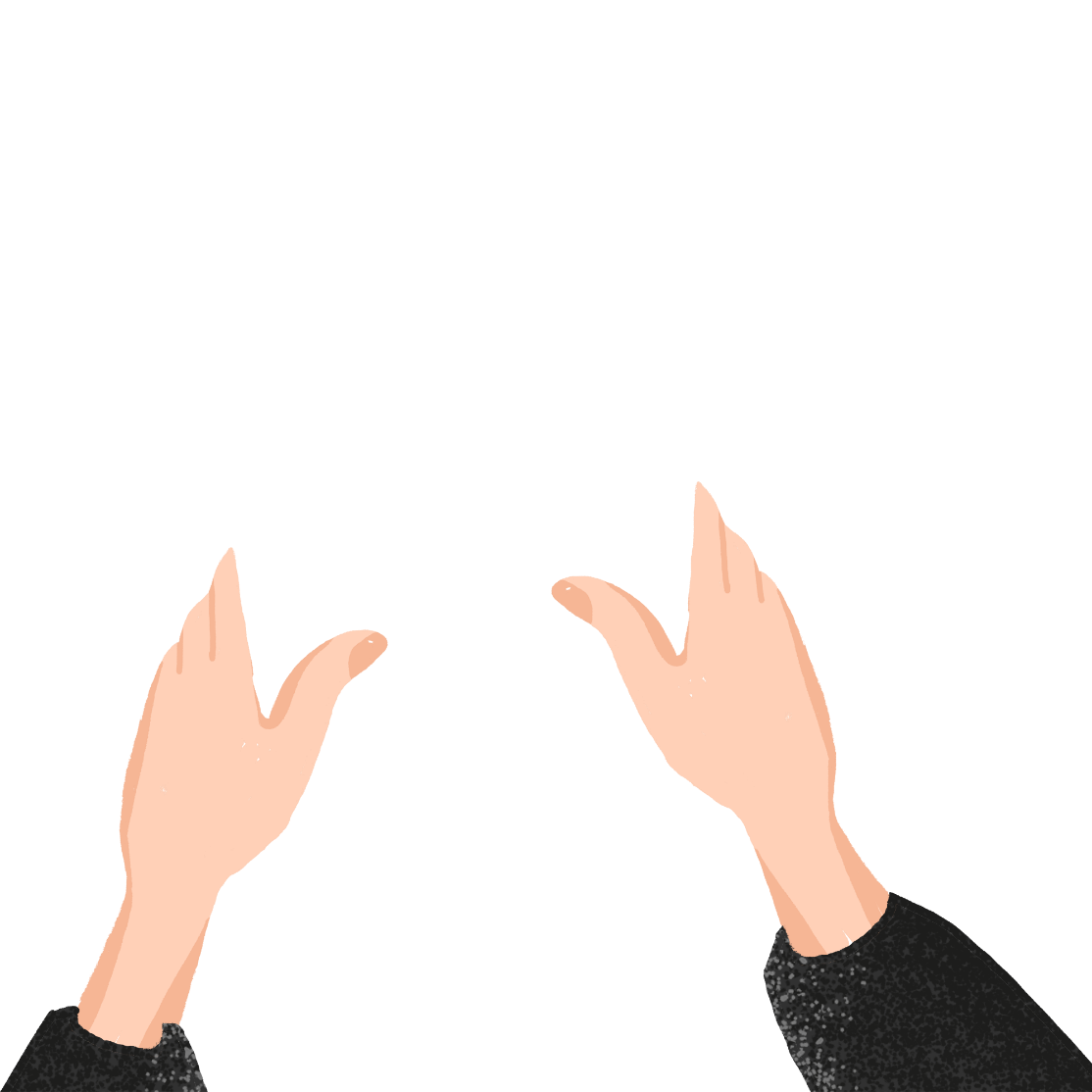